TÁMOP 7.2.1.  PROJEKT KERETÉBEN:

A „Szinergiavizsgálat más operatív programmal, az egymásra épülő programok nevesítése” főtevékenységen belül

„Interreg V-A Románia –Magyarország (ROHU) Határon Átnyúló Együttműködési Program-ból finanszírozható az EFOP-hoz kapcsolódó programok/projektek”

című workshop.
Helyszín: Békéscsaba
Időpont: 2015.12.17.

Készítette: Projektfelügyelet Kft.
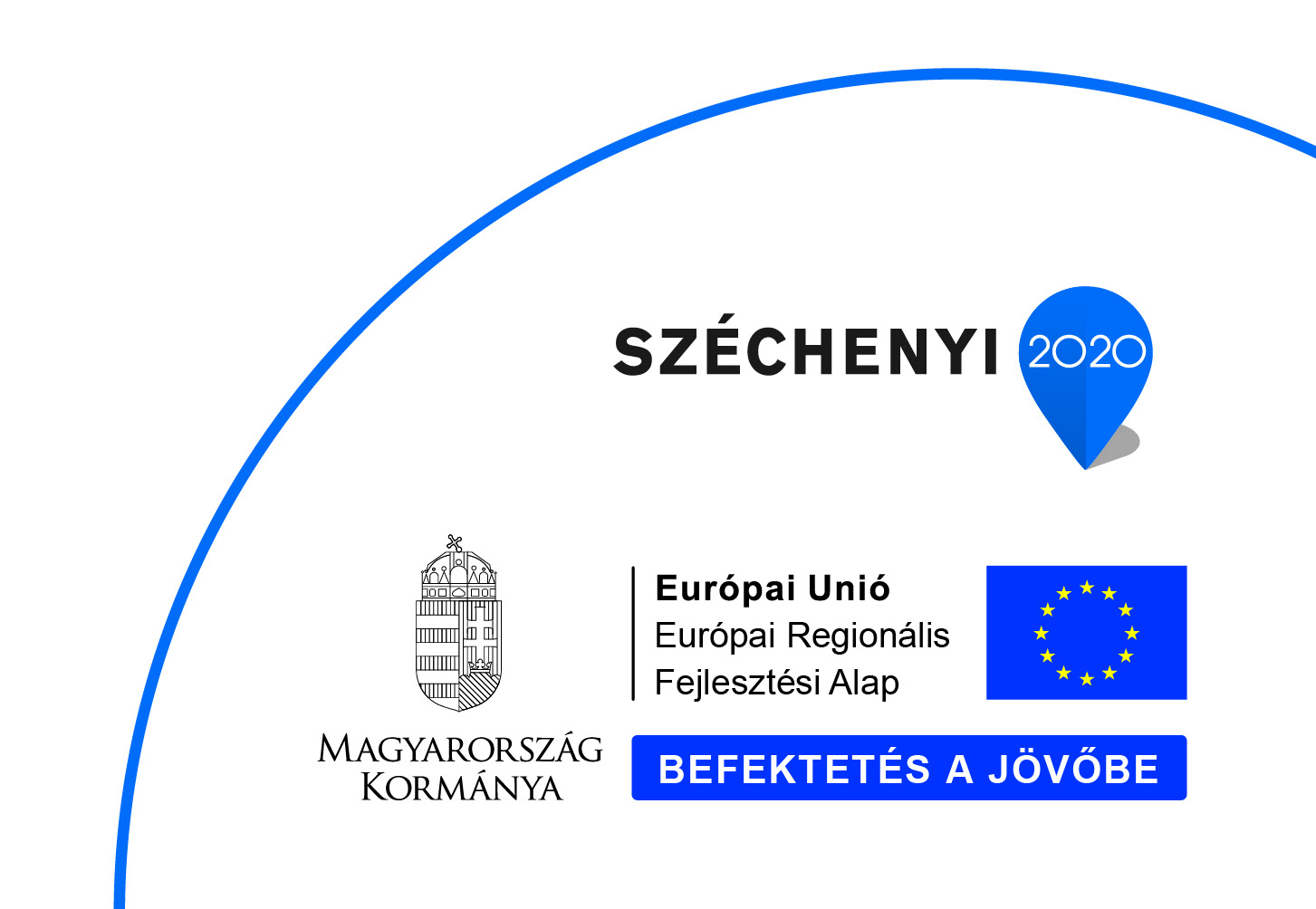 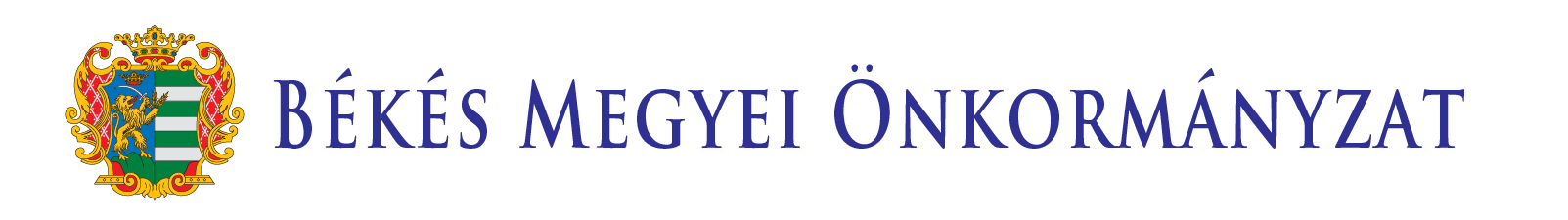 workshop
A WORKSHOPNAK CÉLJA: EFOP – ROHU szinergiavizsgálat

MIRŐL FOG SZÓLNI EZ AZ ELŐADÁS?
EFOP BEMUTATÁSA
ROHU BEMUTATÁSA
EFOP ÉS ROHU KAPCSOLATA
KIEMELT PROGRAM/PROJEKT ÖTLETEK BEMUTATÁSA
KÉRDÉSEK, JAVASLATOK ÁTBESZÉLÉSE
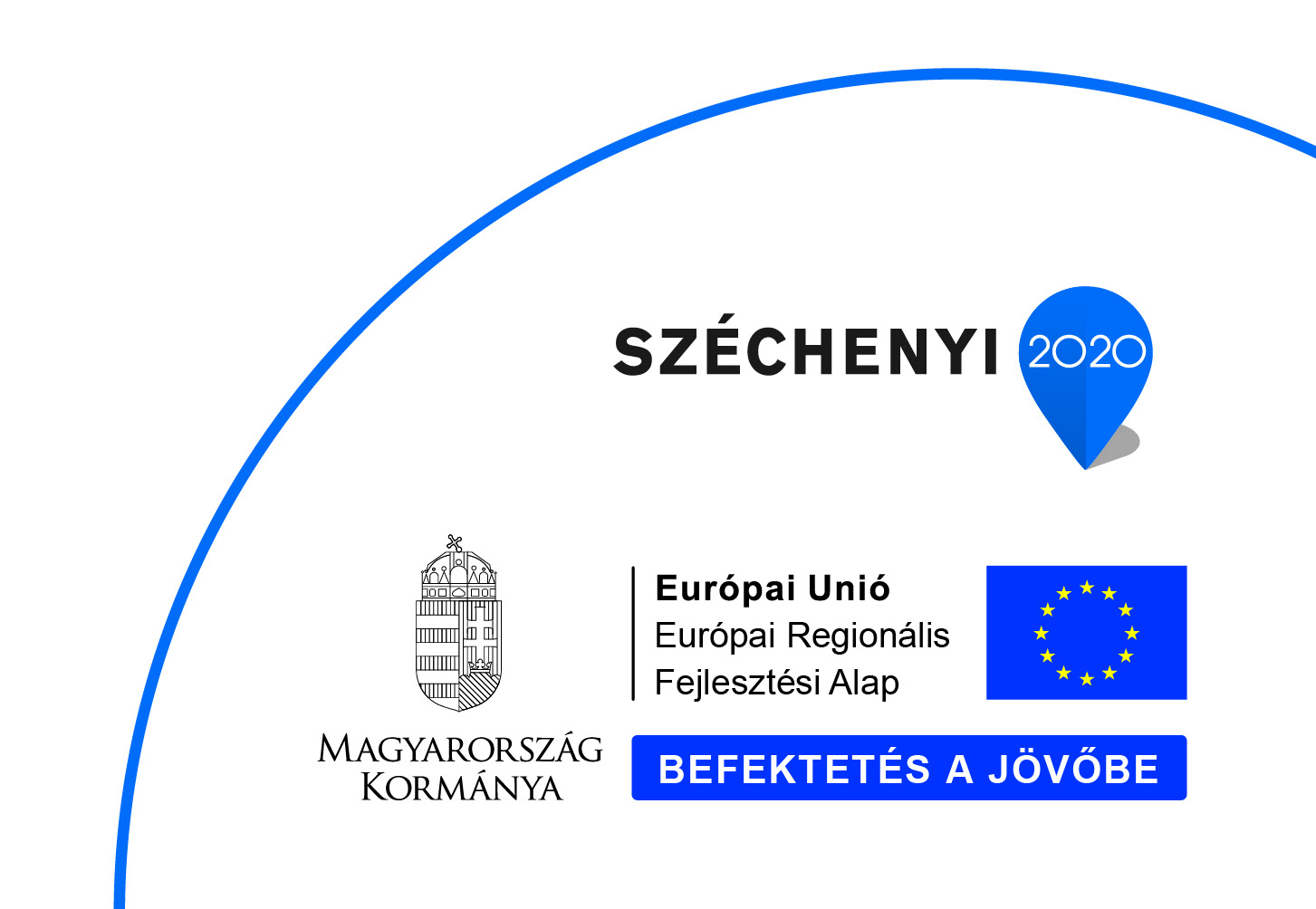 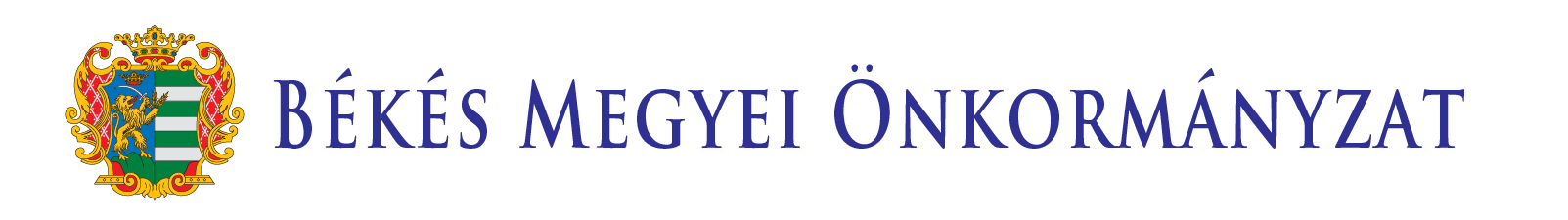 Emberi Erőforrás Fejlesztési OP (efop)
A Kormány társadalompolitikai céljainak legfontosabb eszköze!

Fő társadalompolitikai céljai:
az oktatáson (tudástőkén) keresztül növelni a fiatalok munkaerő-piacon való elhelyezkedésének és ezzel társadalmi előrejutásának esélyeit,
a családok megerősítése, s ezen keresztül hozzájárulni a gyermekvállaláshoz,
az alsó középosztály felzárkózási és a középosztályon belüli tartós megkapaszkodási esélyeinek növelése,
a rászorulók társadalmi helyzetének megszilárdítása, majd javítása.
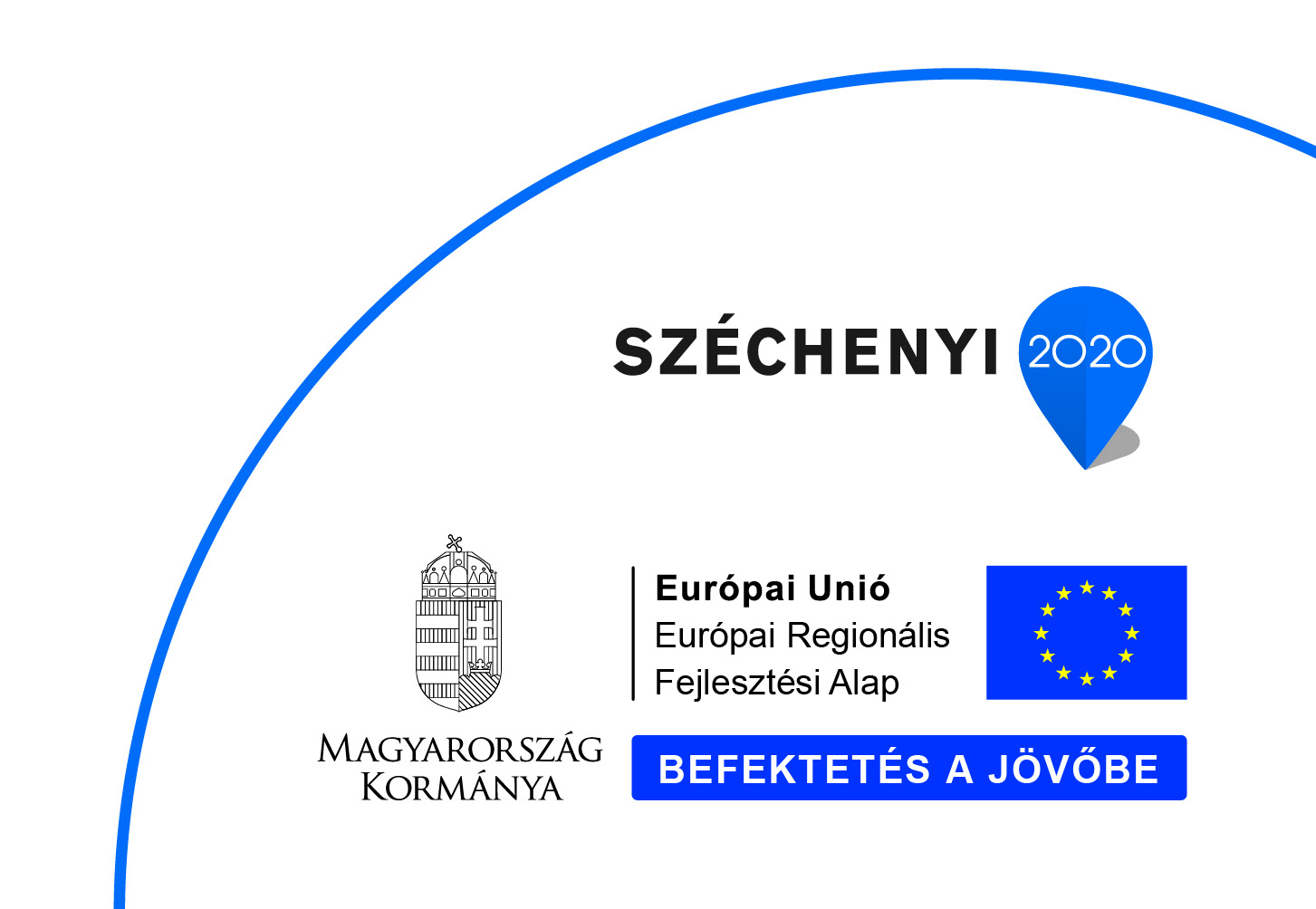 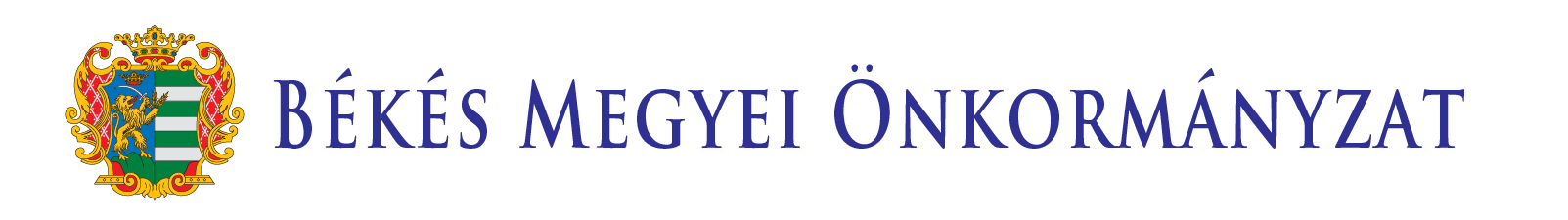 AZ EFOP PRIORITÁSAI
PRIORITÁSOK:
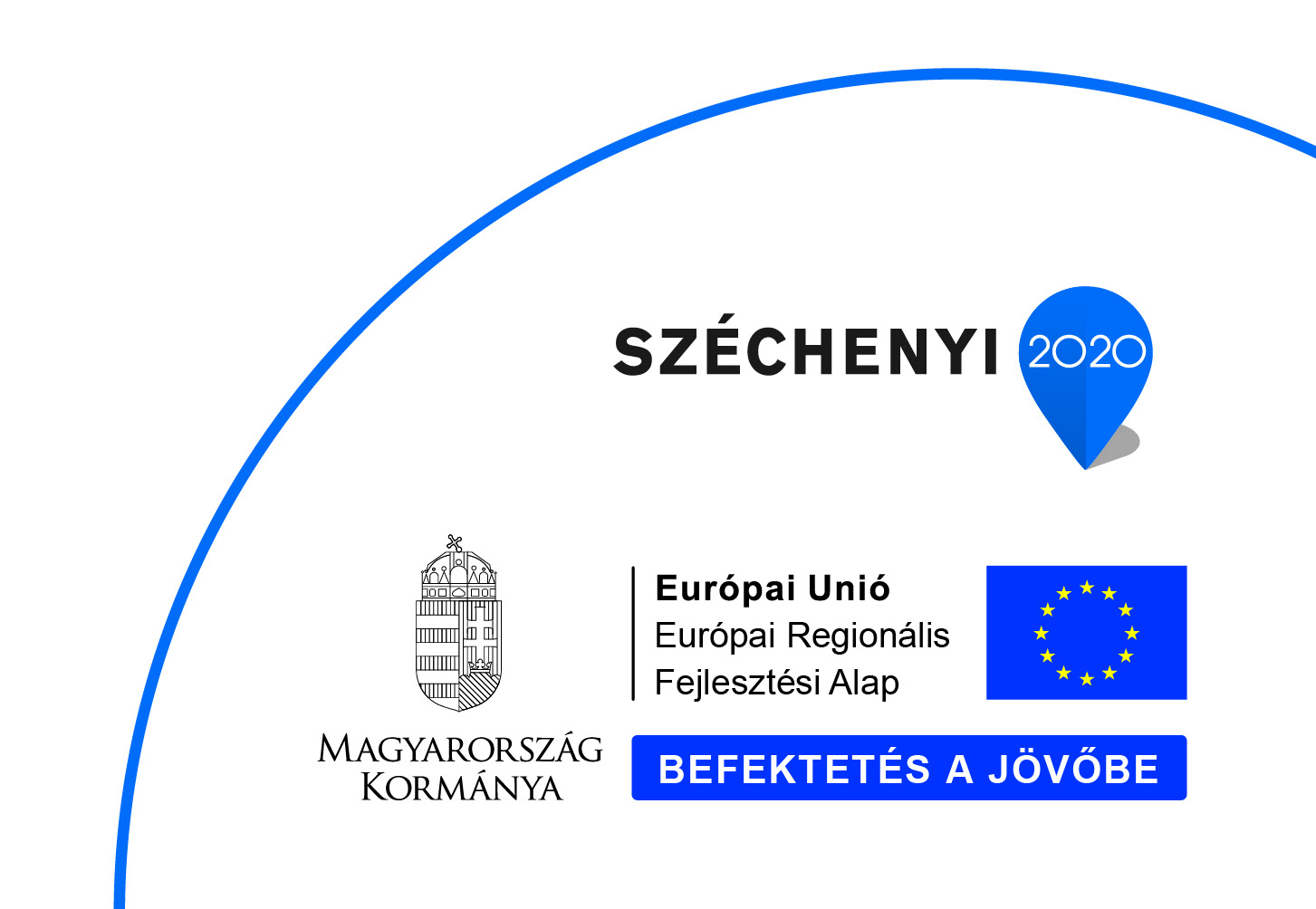 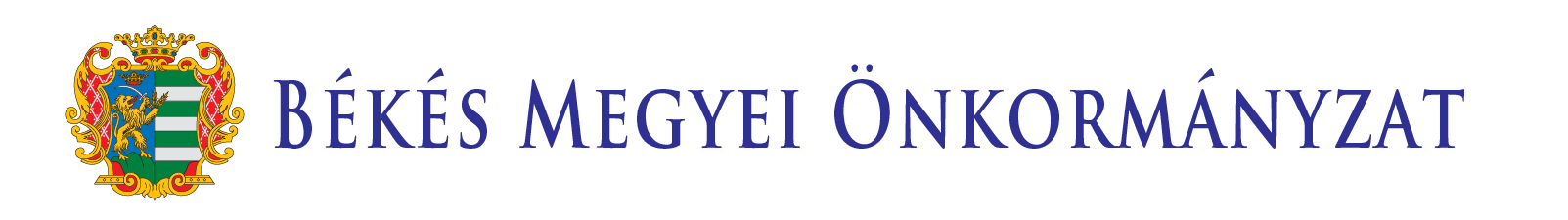 A ROHU FŐ CÉLJAI
Fő cél: a határtérség fejlesztése 
a fenntartható mobilitás feltételeinek javítása
közös munkaerőpiac és gazdasági térség kialakítása
Fő beavatkozási területek:
együttműködés a közös értékek és források terén
az elérhetőség érdekében folytatott együttműködés
a foglalkoztatás terén folytatott együttműködés
együttműködés az egészségügy és a megelőzés terén
együttműködés a kockázat-megelőzés és katasztrófakezelés terén
intézmények és közösségek együttműködése
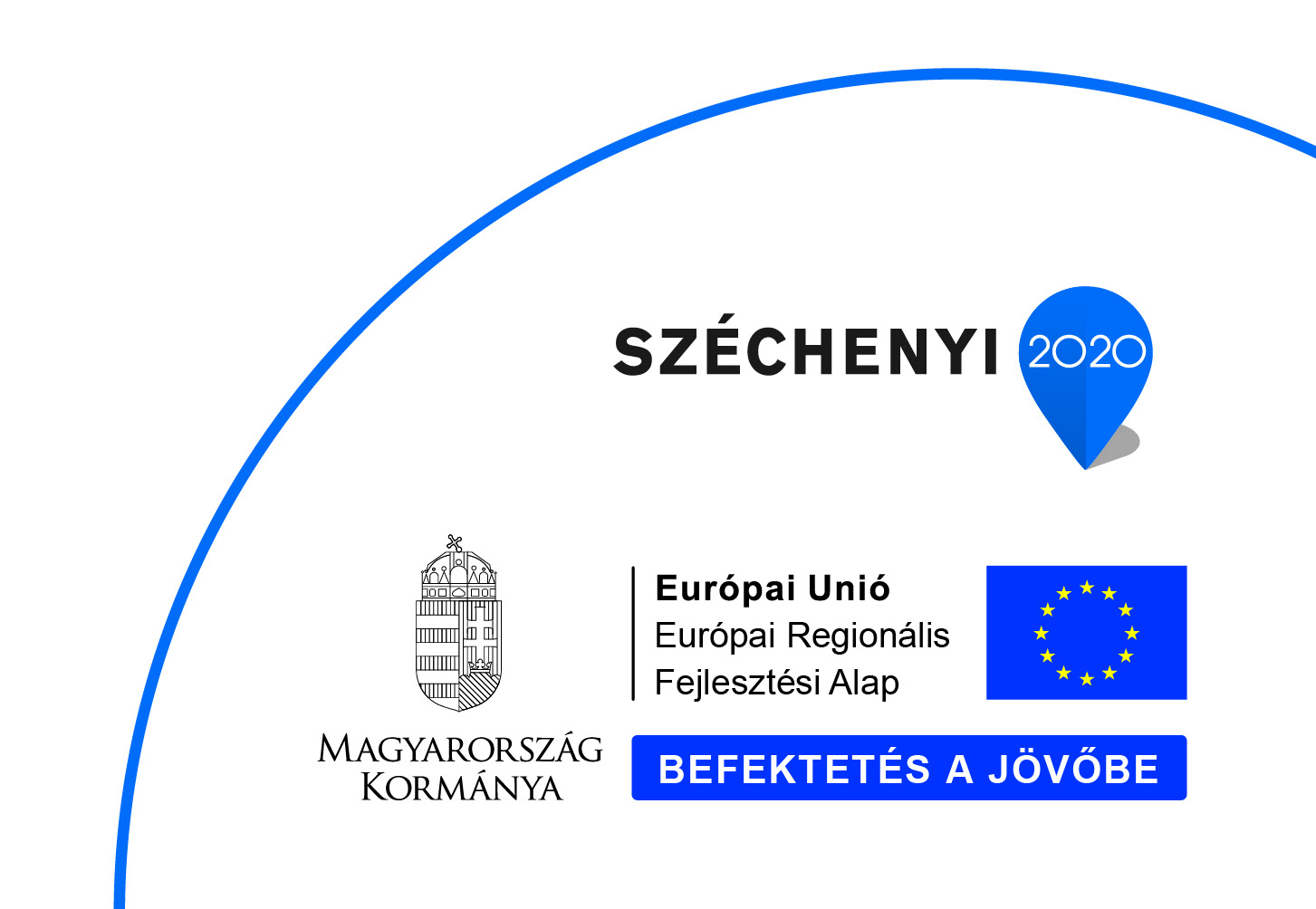 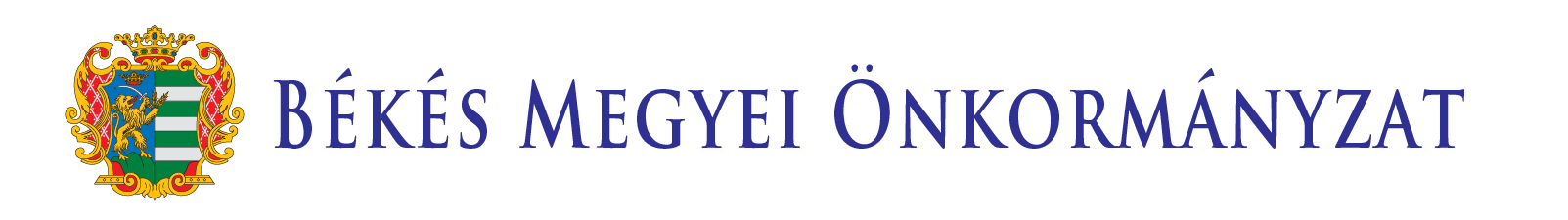 ROHU prioritástengelyek
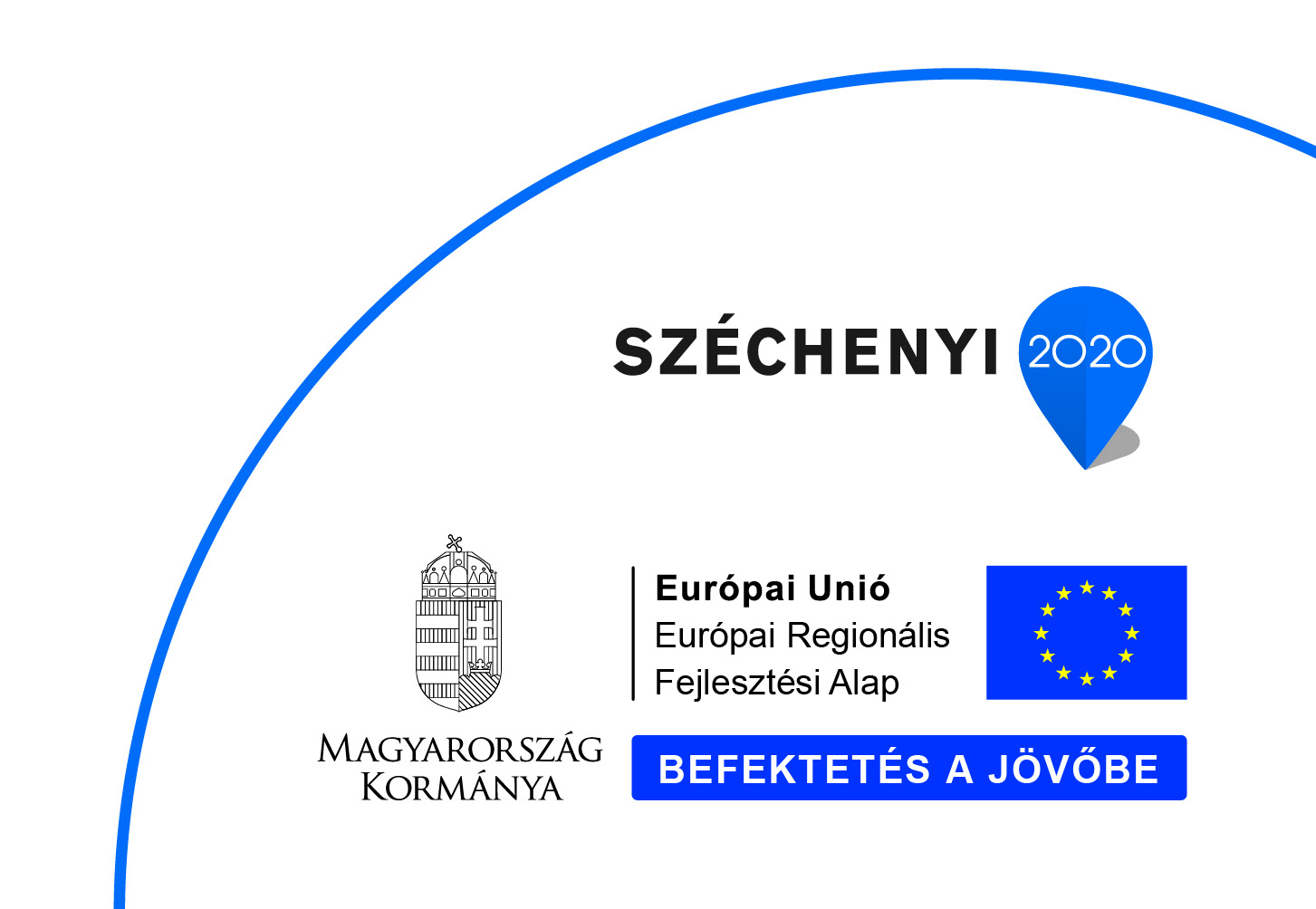 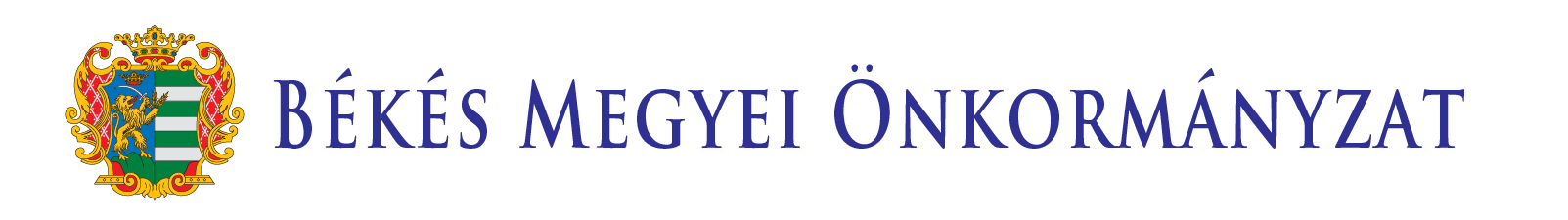 EFOP – ROHU KAPCSOLÓDÁSA
KAPCSOLÓDÁS: 
a társadalmi innováció és a társadalmi együttélés erősítése
a társadalmi integrációt szolgáló társadalmi gazdaság fejlesztése 
az egészségfejlesztés és az egészségtudatosság növelése
a foglalkoztatás bővítése és a munkaerőpiac ösztönzése
a hozzáférés és elérhetőség elősegítése 

LEHATÁROLÁS:
a ROHU Program jogosult megyéi Magyarországon: Szabolcs-Szatmár-Bereg, Hajdú-Bihar, Békés és Csongrád 
az EFOP országos lefedettségű
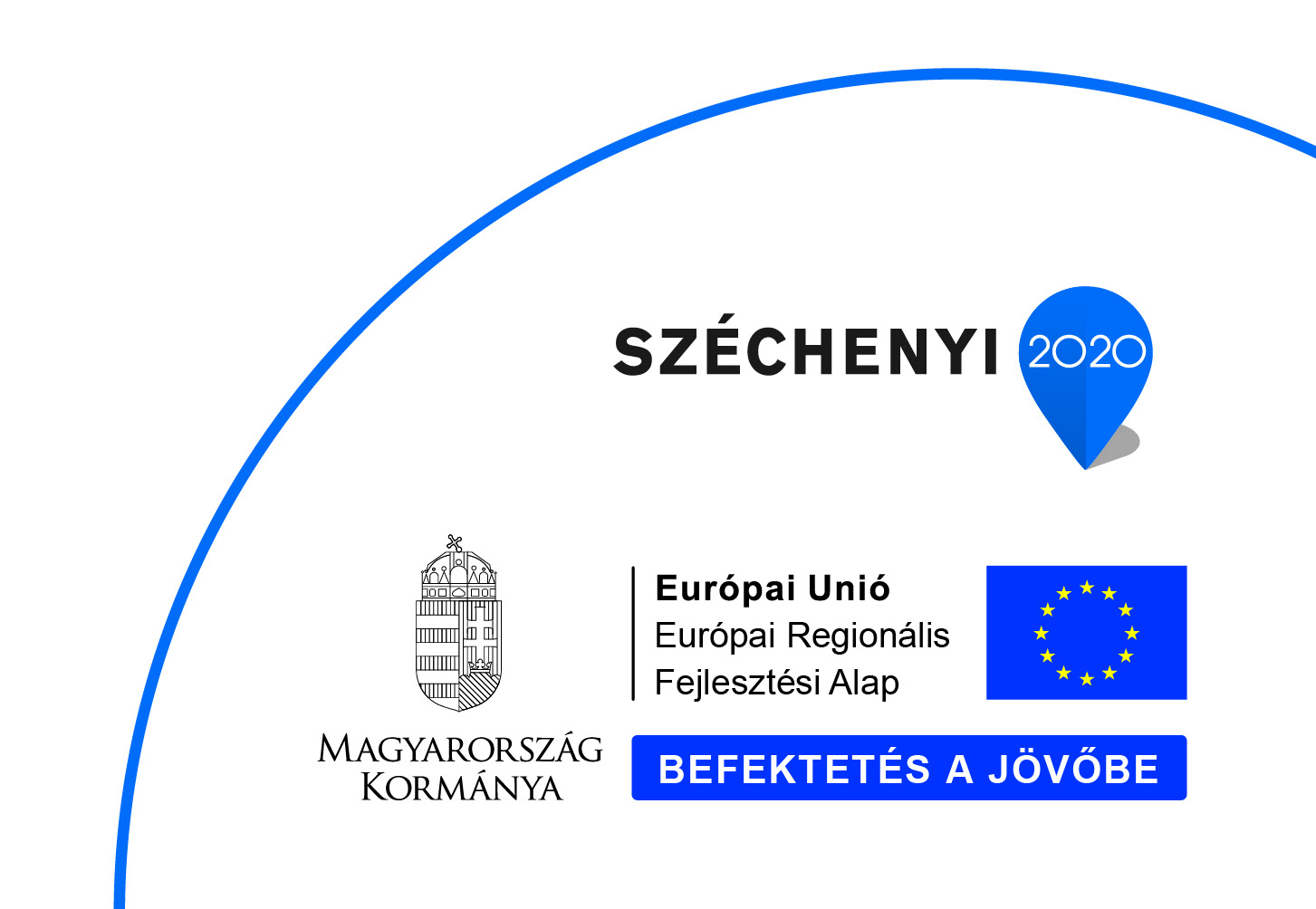 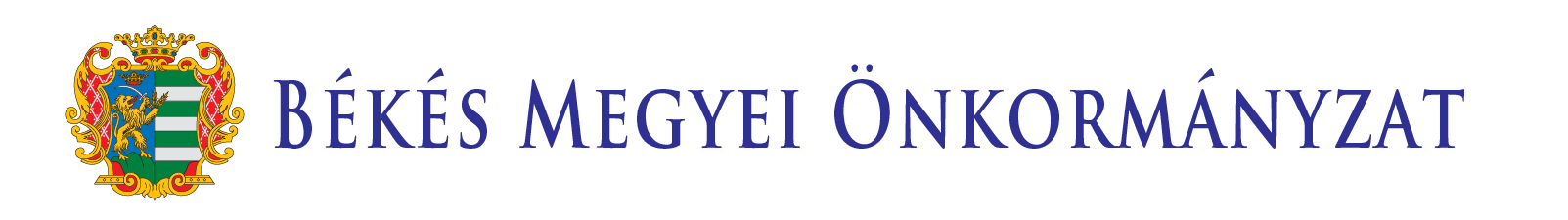 MEGYEI PROJEKT/PROGRAM JAVASLATOK
Projekt javaslatok:

I. Az egyházakra épülő turizmus továbbfejlesztése Békés és Arad megyében.

II. Kerékpáros oktató és szemléletformáló központ és tanpálya kialakítása

III. Szemléletformálás, tapasztalatcserét segítő rendezvények, programok a magyar-román határtérségben.

IV. Inkubátorház kialakítása.

V. Békés és Arad megye határon átnyúló regionális egészségügyi színvonalának emelése

VI. Mezőgazdasági aktivitás erősítése a munkanélküliek középtávú önfoglalkozatóvá válásával, komplex programmal

VII Együttműködés az oktatás és a munkaerőpiac fejlesztése céljából
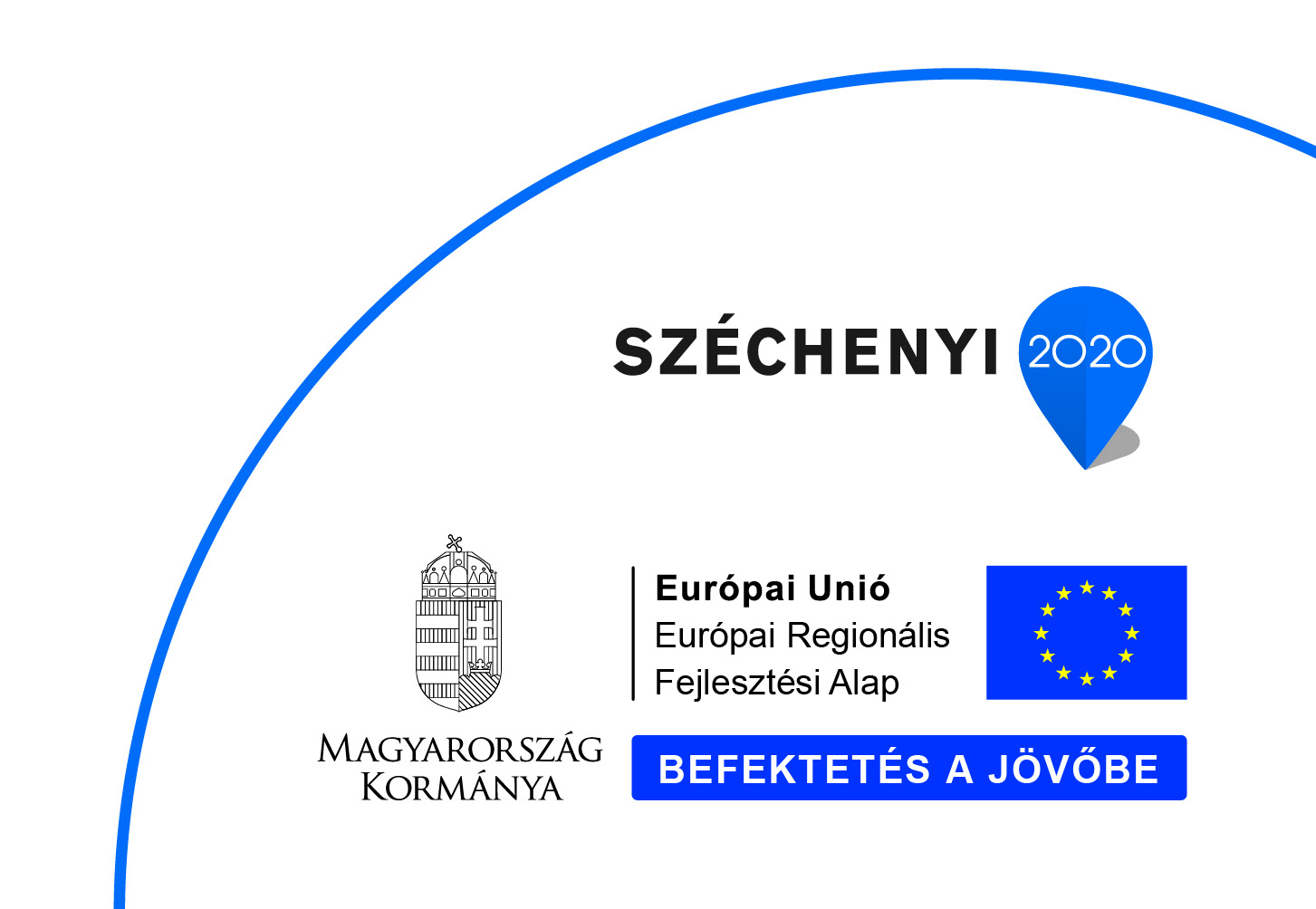 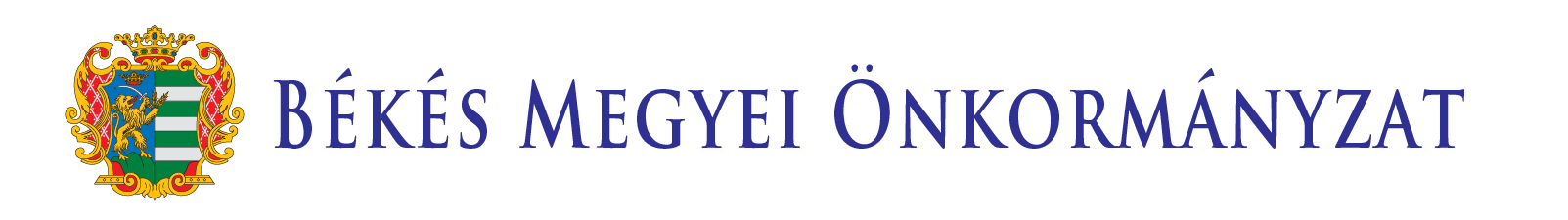 PROJEKT I.Fő ADATOK (CÉL, FORRÁS, KEDVEZMÉNYEZETT STB.)
NEVE: „Az egyházakra épülő turizmus továbbfejlesztése Békés és Arad megyében.”

CÉLJA: A projekt célja az egyházak értékeinek megismertetése, valamint ezáltal a turizmus fejlesztése és a közösségépítés.

INDOKOLTSÁGA: A Dél-alföldi régió, így Békés megye turizmusa a külföldi és belföldi turisták számára egyaránt potenciális célpontot, a vallási turizmus pedig egy kiaknázatlan területet jelent. A megyében számos épület, emlék és tárgy található, amelyek vallásturisztikai célból kiváló desztinációk. Emellett kedvező földrajzi és értékes természeti adottságok növelik a térség vonzerejét. A turizmus kiépítéséhez az egyházi hálózati együttműködések és tapasztalatcserék támogatása szükséges, minél szélesebb társadalmi réteg számára hozzáférhetővé téve az értékek megismerését.
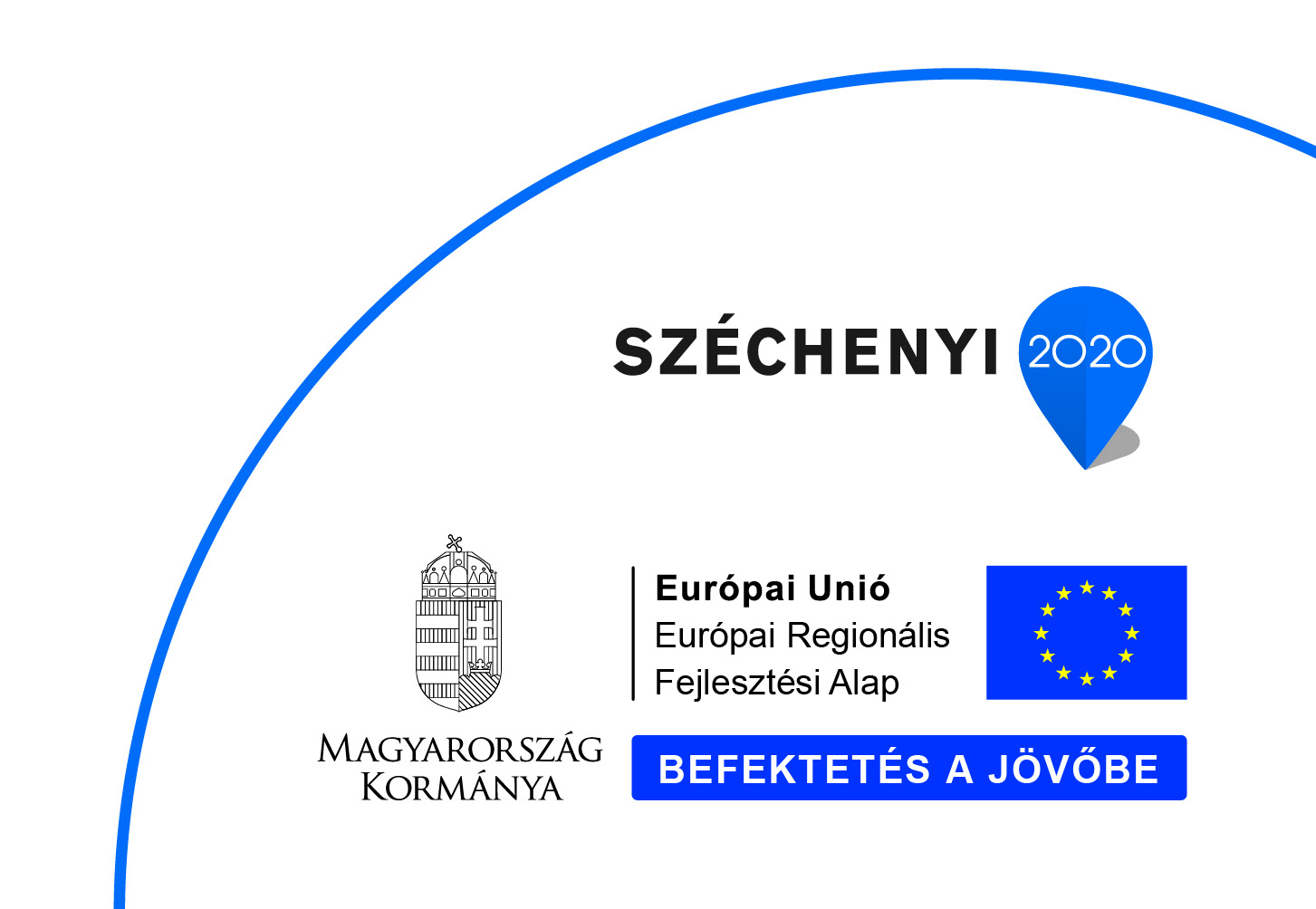 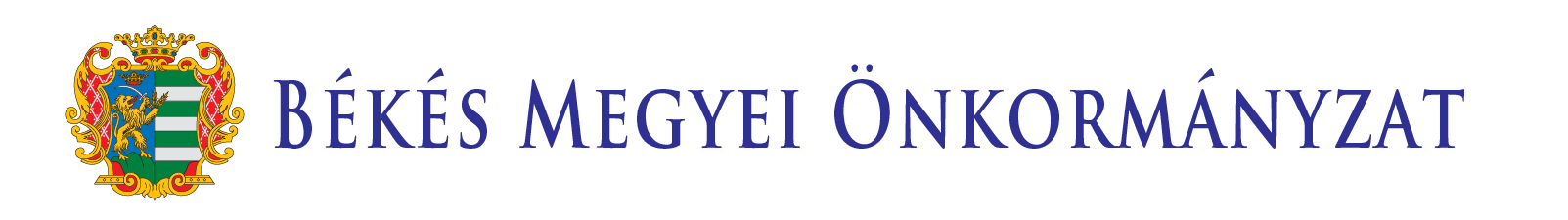 PROJEKT I.Fő ADATOK (CÉL, FORRÁS, KEDVEZMÉNYEZETT STB.)
FORRÁS: ROHU 1. 6/c - A természeti és kulturális örökség megőrzése, védelme, népszerűsítésére és fejlesztése beruházási prioritás, 18 656 250 EUR kerettel, a pályázásra jogosult megyék számával kalkulálva a Békés megyére jutó keret előzetes becslése: 2 332 031 EUR.

KEDVEZMÉNYEZETT(EK): A határ menti megyék lakossága, mind romániai, mind pedig magyarországi oldalon, valamint külföldi és belföldi turisták. 

CÉLCSOPORT: Speciális célcsoport a hátrányos helyzetű felnőttek és gyermekek, valamint a társadalomból kirekesztett közösségek, tekintettel arra, hogy a tervezett programok helyi szinten szervezettek és ingyenesen elérhetőek.
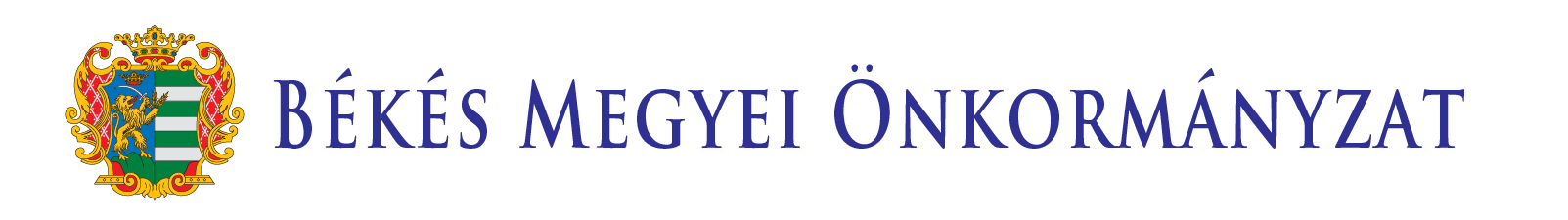 PROJEKT I.FŐ elemei 1.:
PROJEKT LEÍRÁSA, ELEMEI:
A projekt célja az egyházak értékeinek megismertetése, valamint ezáltal a turizmus fejlesztése és a közösségépítés. Az egyházak bevonásával olyan turisztikai programok kidolgozása (tematikus útvonalak és programsorozatok kialakítása, közösségi találkozók), amelyek bemutatják az egyházi értékeket valamennyi érdeklődő számára és növelik a társadalmi aktivitást.
Az egyházak közreműködésével kidolgozott egyházi és kulturális rendezvények – 5 programsorozat és 20-25 egy adott témára fókuszáló esemény – megrendezése is része a projektkoncepciónak. A rendezvények potenciális témakörei az egyház és társadalom klasszikus értékei, mint a család egysége, a házasság, a társadalmi befogadás és elfogadás, a gyermekek oktatása és nevelése. Infrastrukturális fejlesztéssel 2 egyházi közösségi pont kiépítése (adott esetben a meglévő infrastruktúra felújítása) is cél.
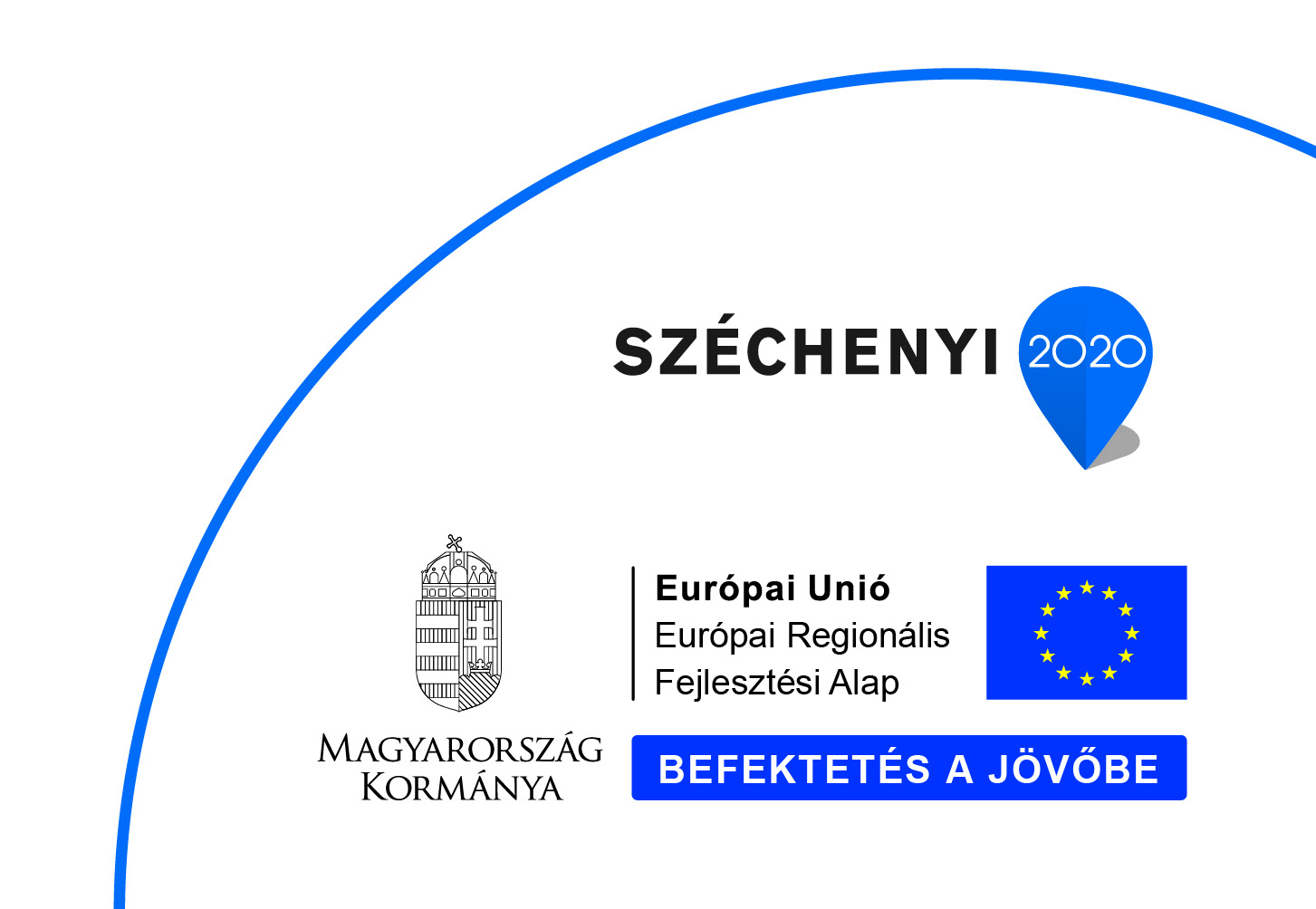 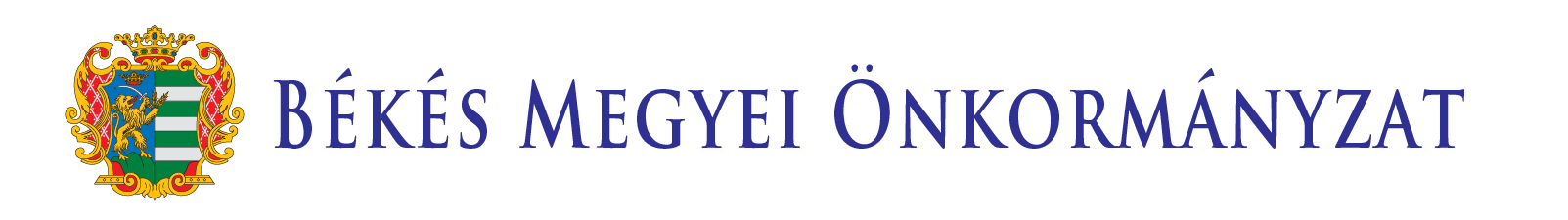 PROJEKT I.FŐ elemei 2.:
PROJEKT LEÍRÁSA, ELEMEI: 
A tematikus útvonalakról, az egyházi és kulturális rendezvényekről, a közösségi találkozókról, illetve a projekt valamennyi tevékenységéről a projekt honlapja 3 nyelven (angol, román és magyar) nyújtana tájékoztatást és információkat az érdeklődők számára. 
A turizmus fejlesztése mellett igen jelentős a projekt helyi közösségépítő szerepe, mivel az útvonalak és a rendezvények mindenki számára hozzáférhető és ingyenesen biztosított programokat jelentenek. Az egyházak továbbá, a hátrányos helyzetű vagy periférikus, veszélyeztetett élethelyzetben lévő emberek irányába speciális figyelmet fordítanak, és támogató tevékenységeiken keresztül ösztönzik a társadalomba való sikeres beilleszkedésüket és megtartásukat.
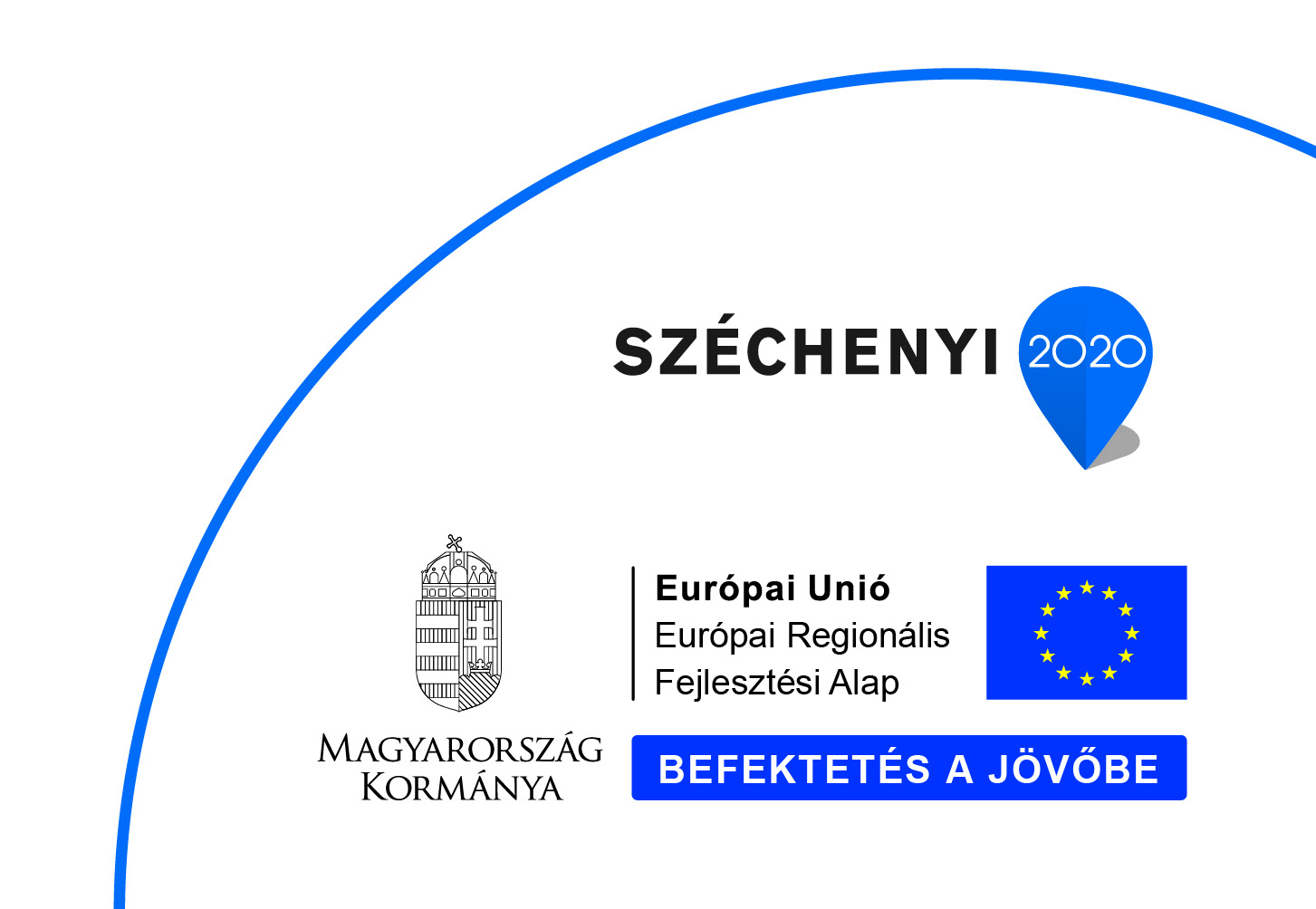 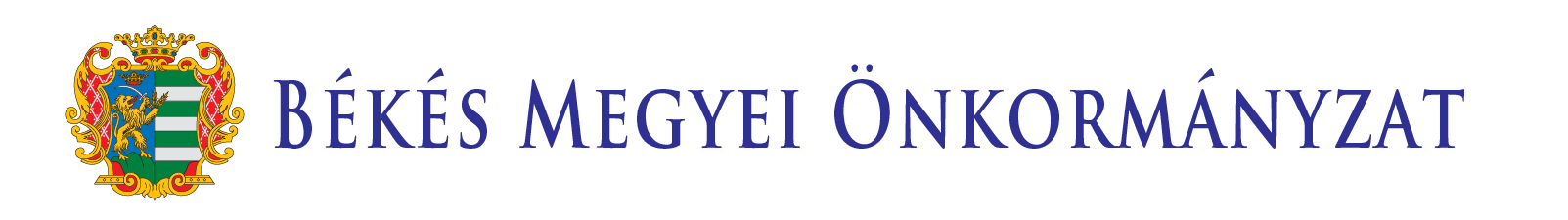 PROJEKT II.Fő ADATOK (CÉL, FORRÁS, KEDVEZMÉNYEZETT STB.)
NEVE: „Kerékpáros oktató és szemléletformáló központ és tanpálya kialakítása”

CÉLJA: A projekt a kerékpár használatával kapcsolatos oktatási, képzési és részben infrastrukturális fejlesztési tevékenységet kíván megvalósítani, a környezettudatosságra való nevelés, a biztonságos közlekedés és az egészséges életmód fejlesztése céljából.

INDOKOLTSÁGA: Békés megyében célszerű a kerékpárral való közlekedés használata, mivel a településeken belül nincsenek nagy távolságok. A kerékpározással növekszik a szabad levegőn eltöltött idő, amely egészségügyi szempontból kiemelt jelentőségű. Jelentős a projekt közösségformáló hozadéka is, hiszen az oktató és szemléletformáló központ kiváló helyszín csoportos oktatás, elméleti képzés és egyéb hasznos, preventív programsorozatok megtartásához. A tanpályán az oktatás mellett versenyek és technikai képzések is megvalósíthatóak, keretet adva ezáltal mind iskolai közösségi, mind pedig a családi közösségek találkozására.
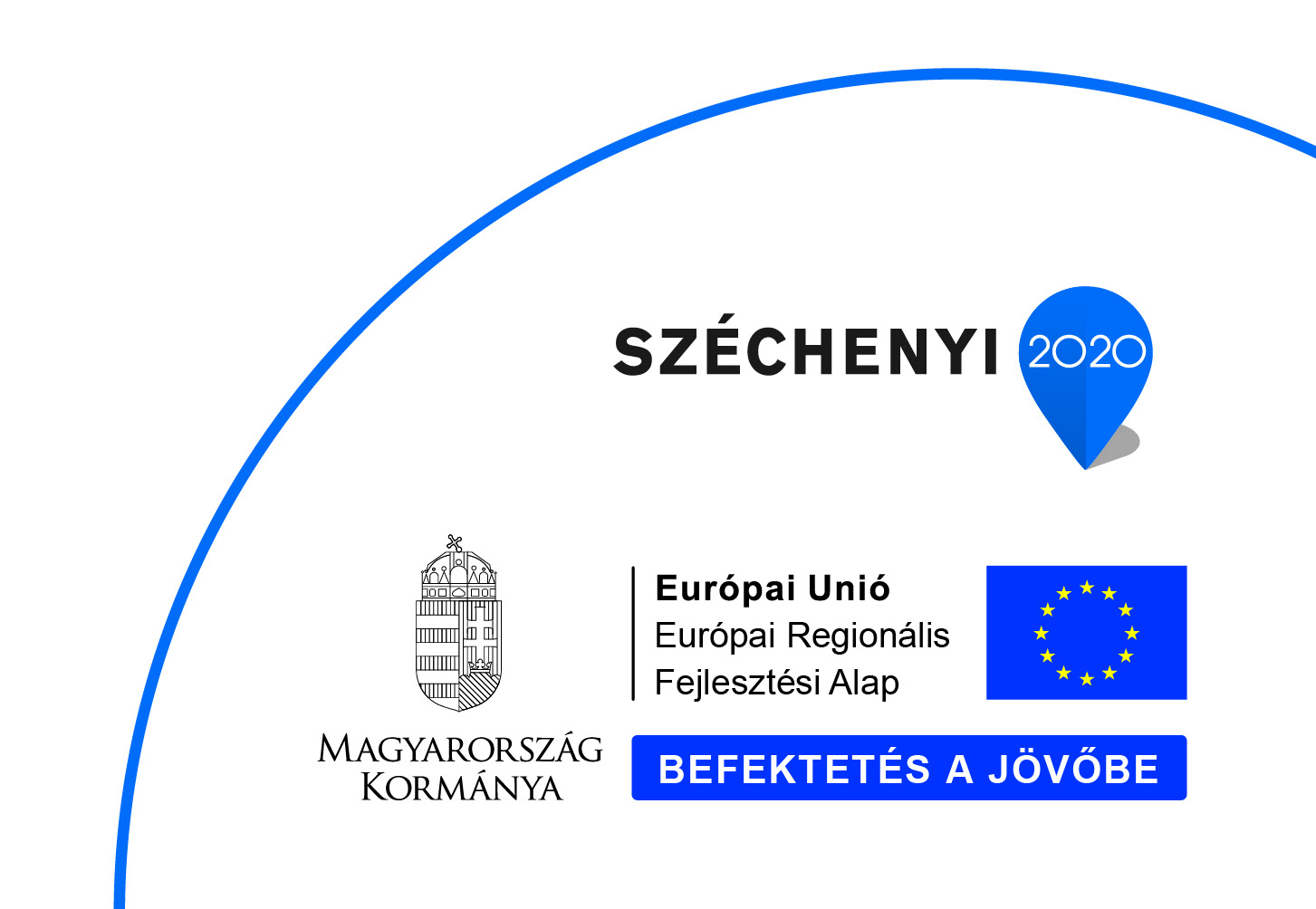 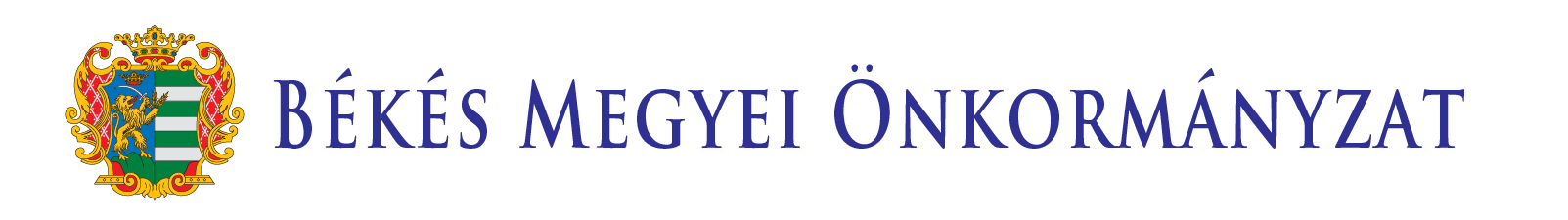 PROJEKT II.Fő ADATOK (CÉL, FORRÁS, KEDVEZMÉNYEZETT STB.)
FORRÁS: ROHU 2. 7/c - A fenntartható, határon átnyúló mobilitás javítása és a szűk keresztmetszetek felszámolása: a környezetbarát és alacsony szénkibocsátású (ill. alacsony zajszintű) közlekedési rendszerek kialakítása és fejlesztése, 4 000 000 EUR kerettel, a pályázásra jogosult megyék számával kalkulálva a Békés megyére jutó keret előzetes becslés alapján: 500 000 EUR.

KEDVEZMÉNYEZETT(EK): A határ menti megyék lakossága, mind romániai, mind pedig magyarországi oldalon. 

CÉLCSOPORT: Speciális célcsoport a hátrányos helyzetű felnőttek és gyermekek, valamint a társadalomból kirekesztett közösségek, tekintettel arra, hogy a tervezett programok helyi szinten szervezettek és ingyenesen elérhetőek.
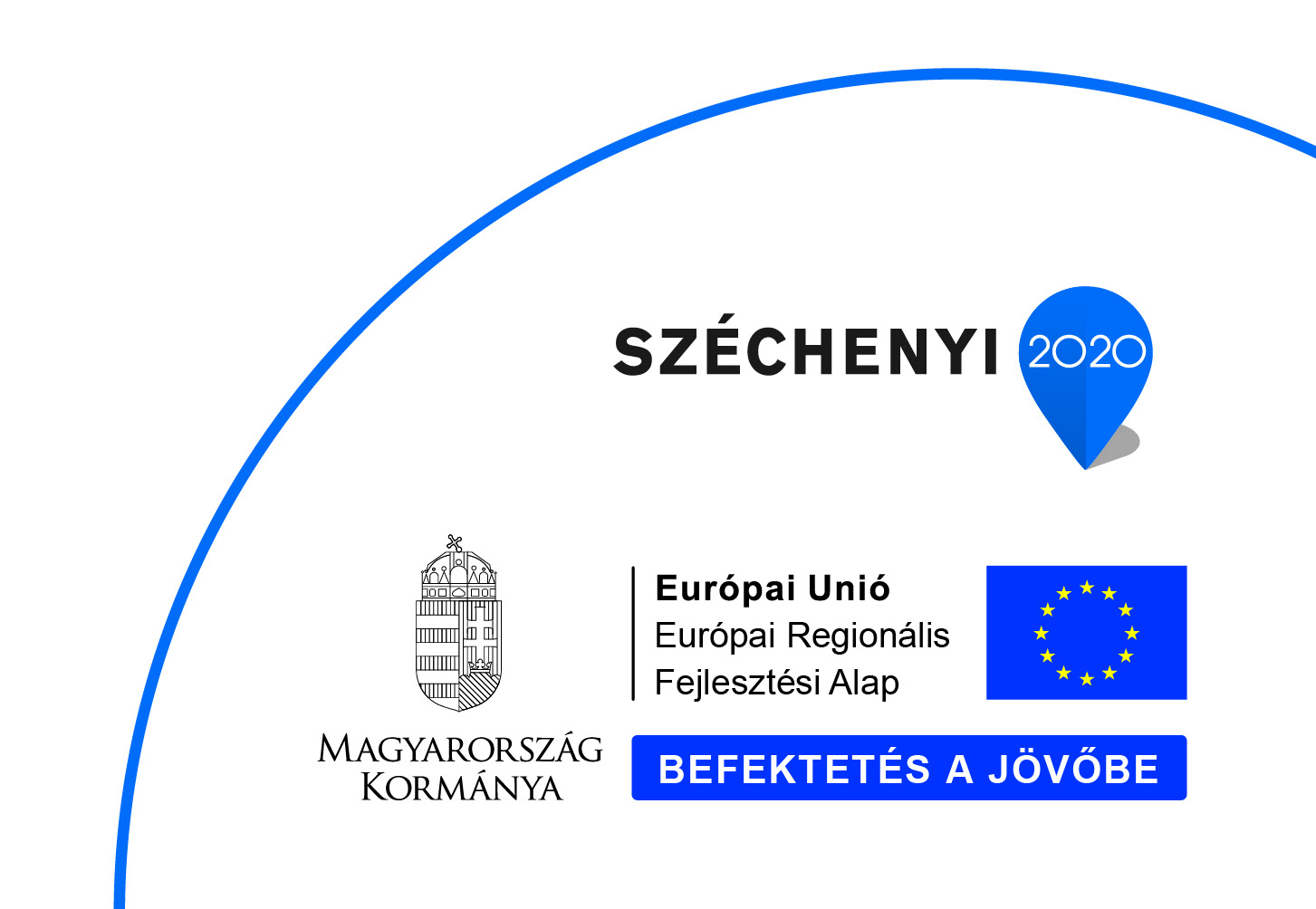 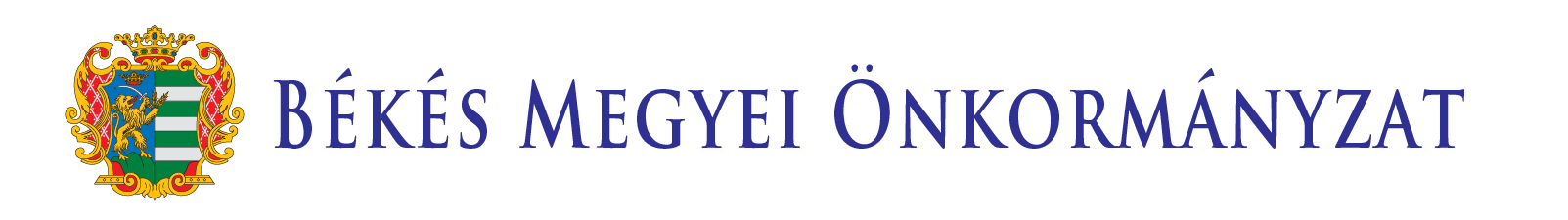 PROJEKT II.FŐ elemei 1.:
PROJEKT LEÍRÁSA, ELEMEI:
A projekt megvalósításával elérni kívánt célok komplexek és többrétűek:
1.	Környezetvédelem: a környezettudatos életmódra és a környezet megőrzésének módjaira való nevelés, valamint a szénmonoxidtól és az egyéb káros, szennyező anyagoktól mentes közlekedés promotálása által.
2.	Sportolás, mozgás: a fizikai erőnlét erősítése, a mozgáskultúra fejlesztése, a mozgás örömének felfedezése, illetve a rendszeres sportolás szükségességének feltárása révén.
3.	Egészségügy: a sportolás, mozgás valamennyi pozitív hozadéka egészségügyi szempontból is jelentős, ehhez még hozzájárul a szabad levegőn eltöltött idő növelése, valamint az egészségmegőrző, egészségfejlesztő és elsősegélyt nyújtó ismeretek bővítése.
4.	Közlekedés: a közlekedés szabályainak és a biztonságos közlekedés módszereinek oktatása, a megbízható közlekedési rutin megszerzése.
5.	Közösségépítés: csoportos oktatás, elméleti képzés, preventív programsorozatok megtartása, technikai képzések, gyakorlatok és versenyek szervezése.
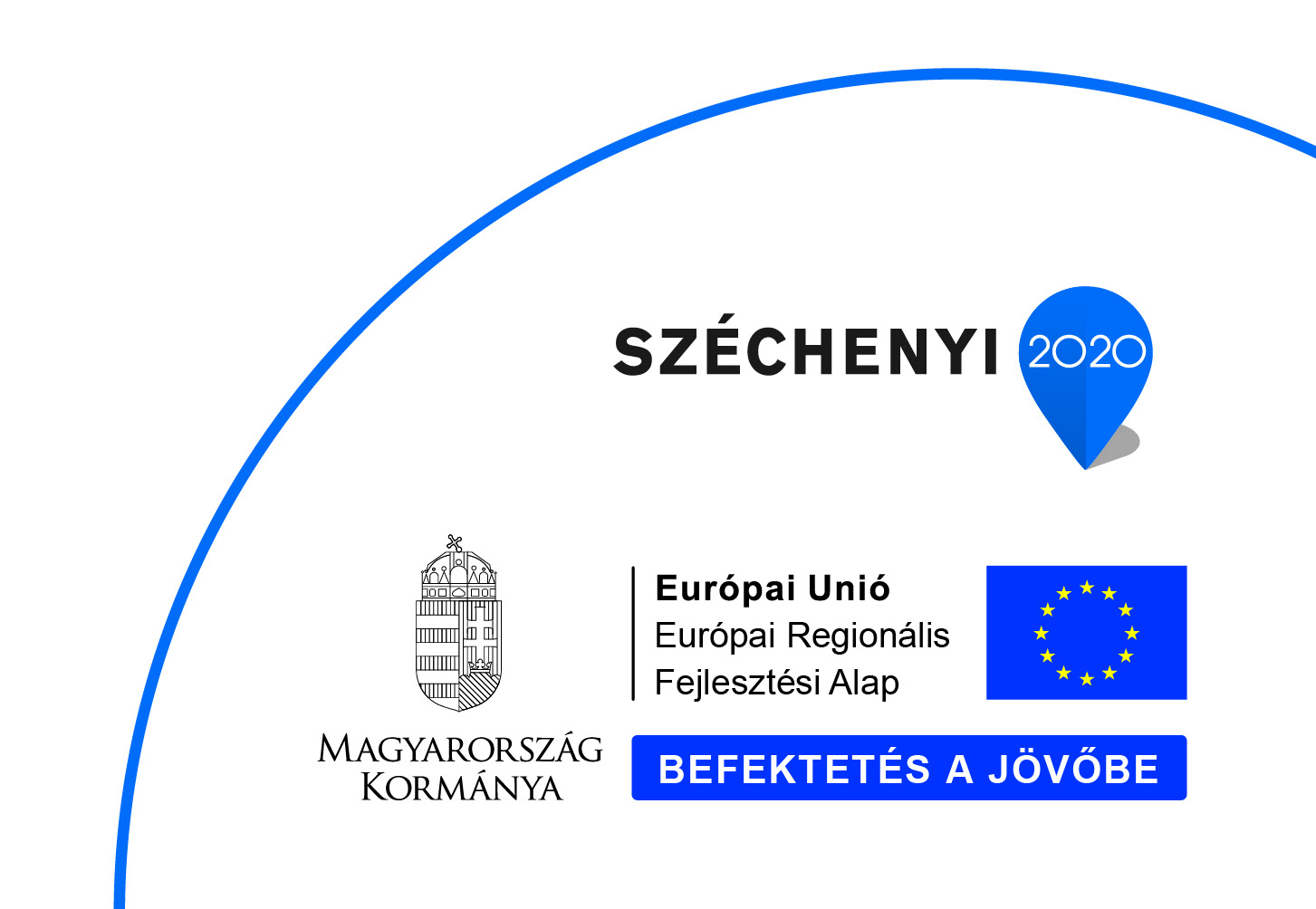 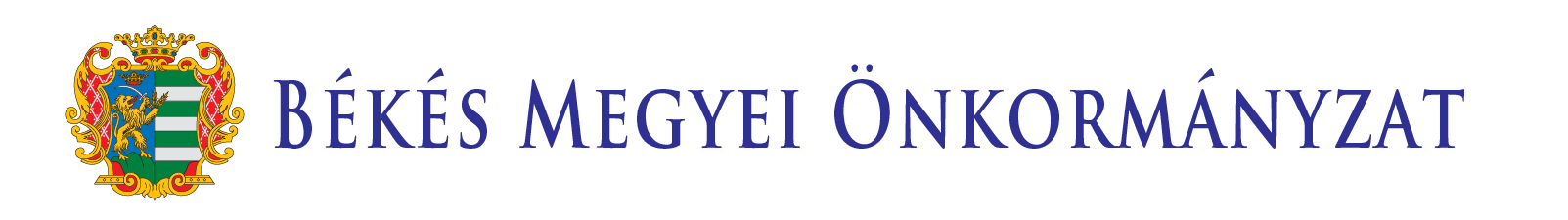 PROJEKT II.Fő elemei 2.:
PROJEKT LEÍRÁSA, ELEMEI:
Az említett célok mentén tematikus rendezvények szervezése, programsorozatok indítása adna keretet az egy-egy témára fókuszáló és az egymásra épülő tevékenységeknek. 
A programok minden korcsoport számára hozzáférhetőek és elérhetőek, különös figyelmet fordítva a hátrányos helyzetű és halmozottan hátrányos helyzetű gyermekekre, akik számára adott esetben speciális intézkedések tervezettek. 
A projektcélok megvalósításához szükséges a megfelelő infrastruktúra kialakítása: egy oktatási és szemléletformáló központ és tanpálya.
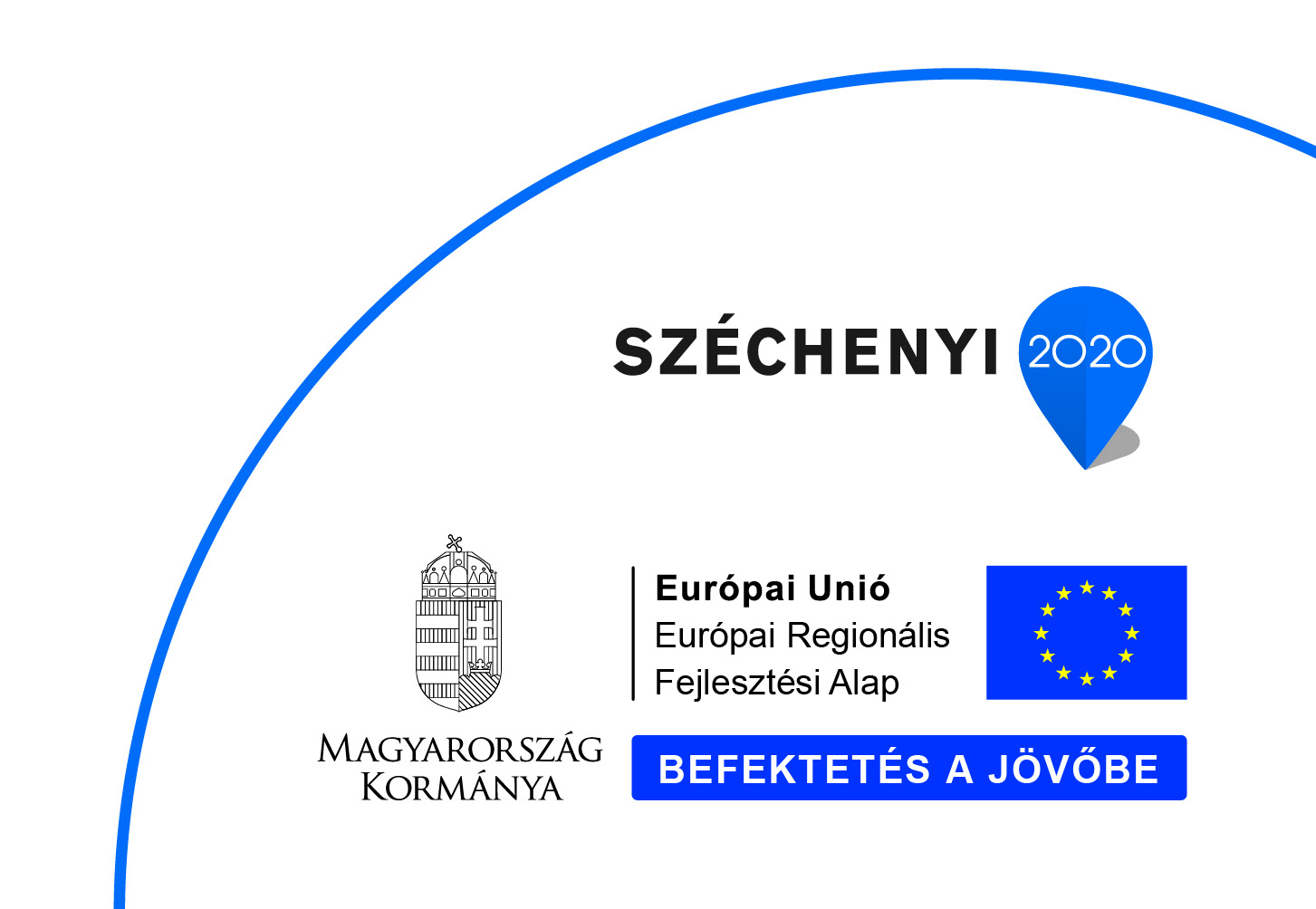 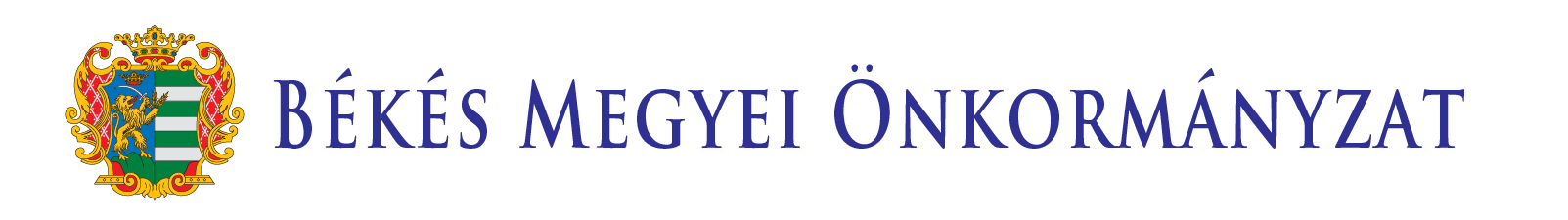 PROJEKT III.Fő ADATOK (CÉL, FORRÁS, KEDVEZMÉNYEZETT STB.)
NEVE: „Szemléletformálás, tapasztalatcserét segítő rendezvények, programok a magyar-román határtérségben”

CÉLJA: A projekt a helyi társadalomban szükséges folyamatok beindítását célozza meg: a szemléletformálást és tapasztalatcserét, amelyekhez különböző tematikájú rendezvények és programok biztosítanának a megyei lakosság számára elérhető fórumot.

INDOKOLTSÁGA: A fejlődéséhez nélkülözhetetlen tényező, hogy megismerjük a körülöttünk lévő környezetet, hogy új hatások és impulzusok érjenek, hogy információhoz jussunk és, hogy mások tapasztalataiból merítsünk. Napjaink globális kihívásaival szemben nem zárkózhatunk el vagy maradhatunk le a körülöttünk zajló folyamatoktól, sőt azok feltérképezésével és megismerésével tudjuk saját jövőnket a megfelelő irányba koordinálni. A releváns tapasztalatok és információkhoz való hozzájutás foglalkoztatás ösztönző hatást vált ki, amely megjelenhet például új vállalkozás indítása, fejlesztése, piacok nyitása, helyi adottságok kihasználása által.
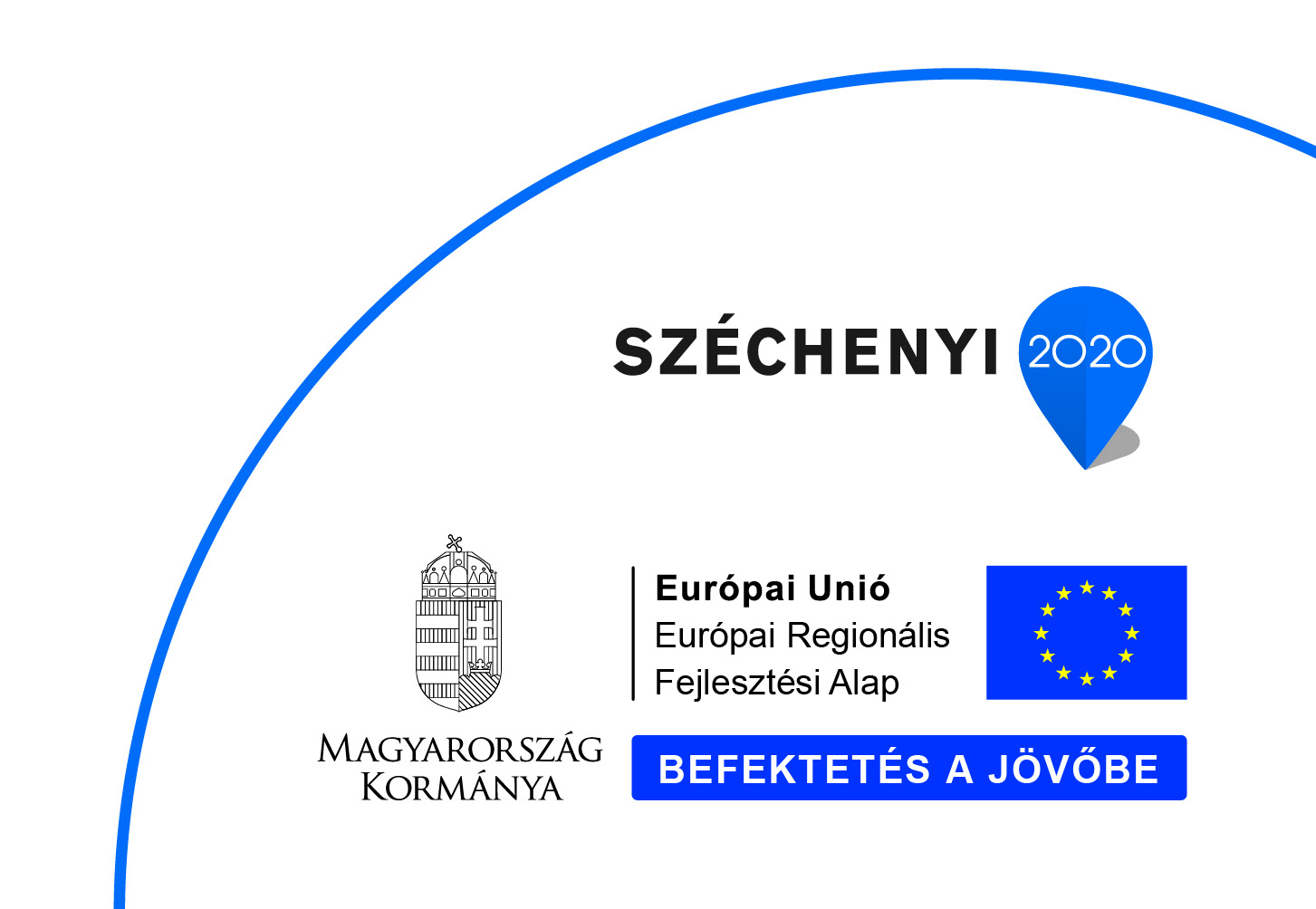 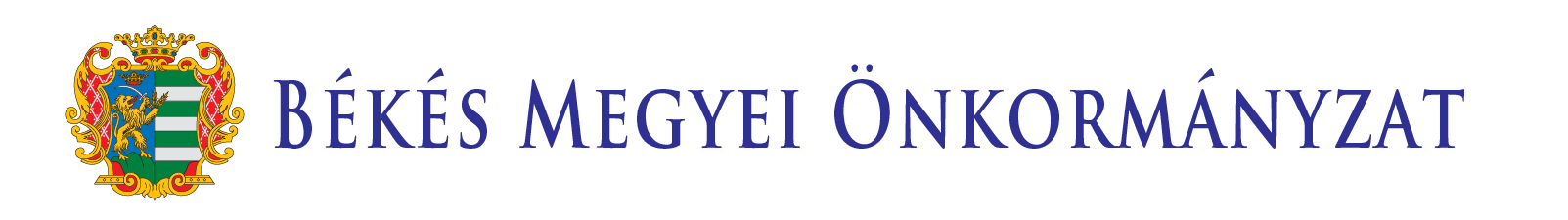 PROJEKT III.Fő ADATOK (CÉL, FORRÁS, KEDVEZMÉNYEZETT STB.)
FORRÁS: ROHU 3. 8/b – A a foglalkoztatás-barát növekedés támogatása a belső potenciál fejlesztésével, mint a speciális területeket érintő területi stratégia elemével, beleértve a visszaeső ipari régiók szerkezetváltását és a specifikus természeti és kulturális kincsek elérhetőségének javítását és fejlesztését, kerete: 13 015 821 EUR, a pályázásra jogosult megyék számával kalkulálva a Békés megyére jutó keret előzetes becslés alapján: 1 626 978 EUR.

KEDVEZMÉNYEZETT(EK): A határ menti megyék lakossága, mind romániai, mind pedig magyarországi oldalon. 

CÉLCSOPORT: Speciális célcsoport a hátrányos helyzetű felnőttek és gyermekek, valamint a társadalomból kirekesztett közösségek, tekintettel arra, hogy a tervezett programok helyi szinten szervezettek és ingyenesen elérhetőek.
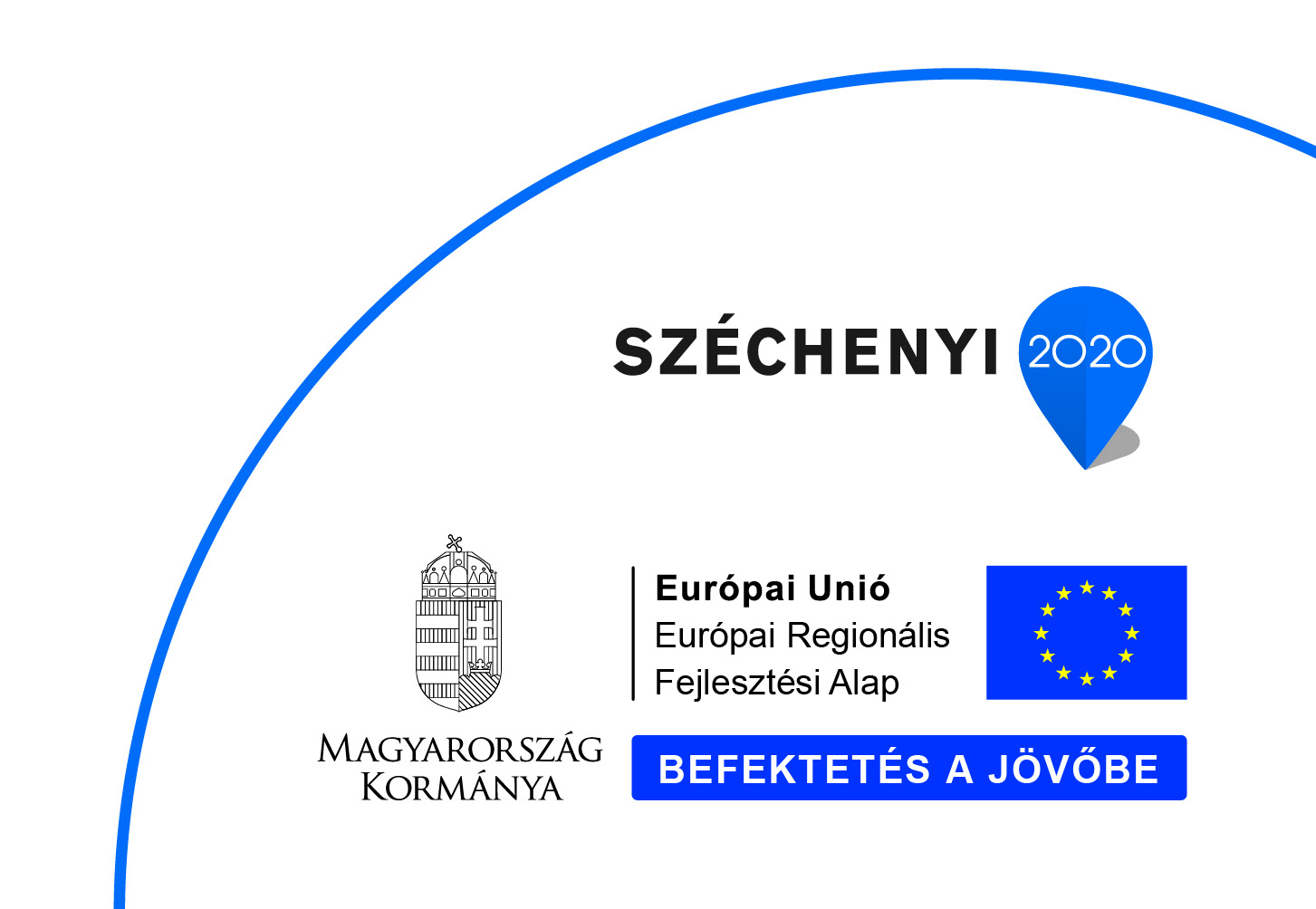 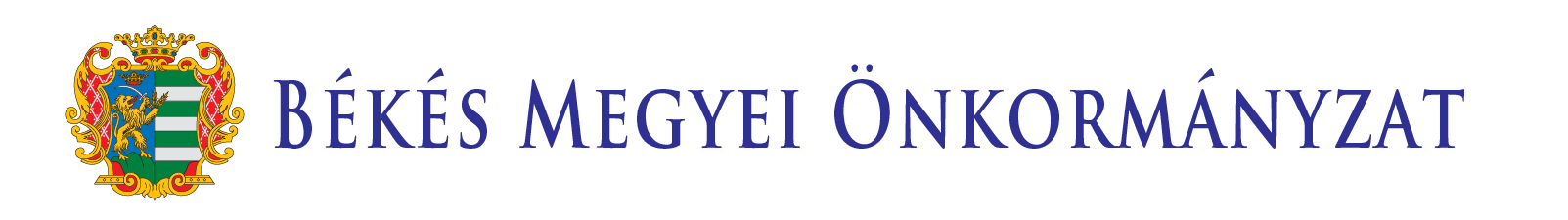 PROJEKT III.FŐ elemei 1.:
PROJEKT LEÍRÁSA, ELEMEI: A projekttervezet tartalmát tekintve, a szemléletformálást és a tapasztalatcserét 5 pillér mentén kívánja megvalósítani:
1.	Információnyújtás: az információhoz való hozzájutás elősegítése és egyben információ nyújtás biztosítása, amely által a partnerek közötti érdek-összehangolás és érdek-egyeztetés jönne létre.  
2.	A helyi lehetőségek feltérképezése: a belső potenciál fejlesztése, a helyi fejlesztési stratégiák összehangolása, a helyi felzárkóztatást szolgáló tudás bővítése, alulról fölfelé való építkezés, HACS-ok bevonása.
3.	Kompetenciafejlesztés: a személyes hatékonyságot és eredményességet javító, a versenyképességet támogató kompetenciák fejlesztése, meglévő tapasztalatok és tudások olyan komplex cselekvéssé formálása.
4.	Kapcsolatépítés: a körülöttünk lévő környezet megismerése és új emberekkel való találkozás, új hatások és impulzusok kiváltását vonja maga után, amelyekből közösségi relációk születnek. 
5.	Közösségépítés: hasonló szemléletű, szakmájú (foglalkozású) emberekkel, egyazon piacon érdekeltekkel közösségek alkotása, a közösség életét érintő értékes hírek és tudások megosztása egymással, közösségi érdekérvényesítő képesség kialakítása.
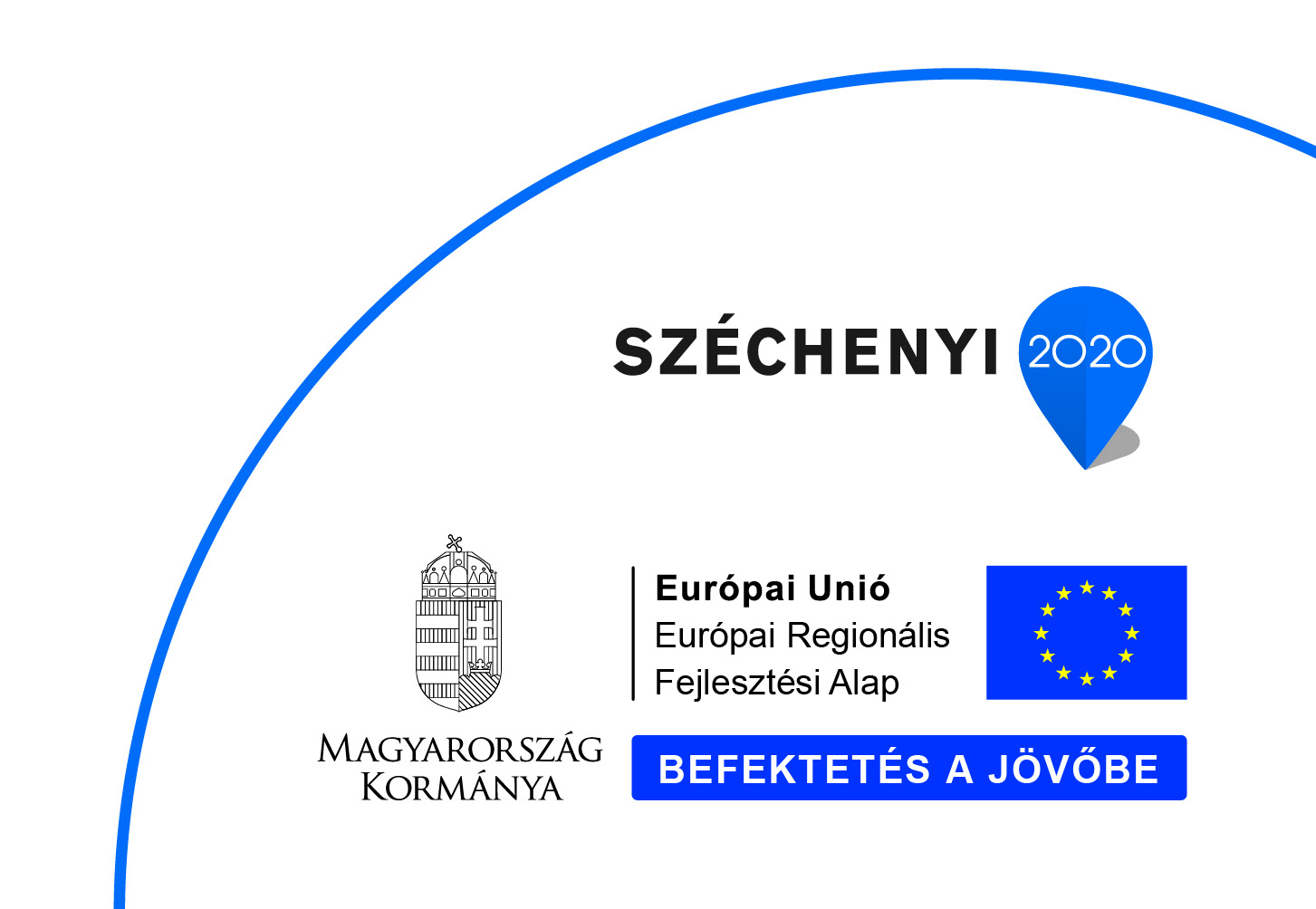 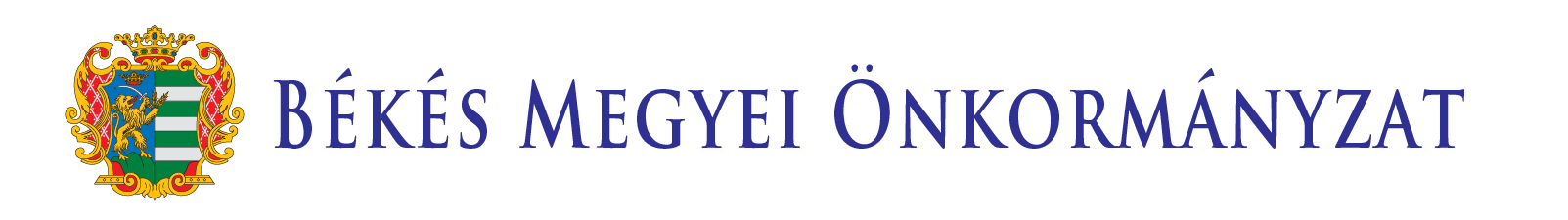 PROJEKT III.FŐ elemei 2.:
PROJEKT LEÍRÁSA, ELEMEI:

Valamennyi pillér közös célja, hogy a hálózati együttműködést, mint eszközt használja, főként a foglalkoztatási szektor aktuális – határon innen és túli - problémáinak javításához. A szemléletformálás és tapasztalatcsere foglalkoztatás ösztönző hatást vált ki, amely megjelenhet például új vállalkozás indítása, fejlesztése, piacok nyitása, helyi adottságok kihasználása által.
Az eredmények mind társadalmi, mind pedig gazdasági hozadékkal rendelkeznek.
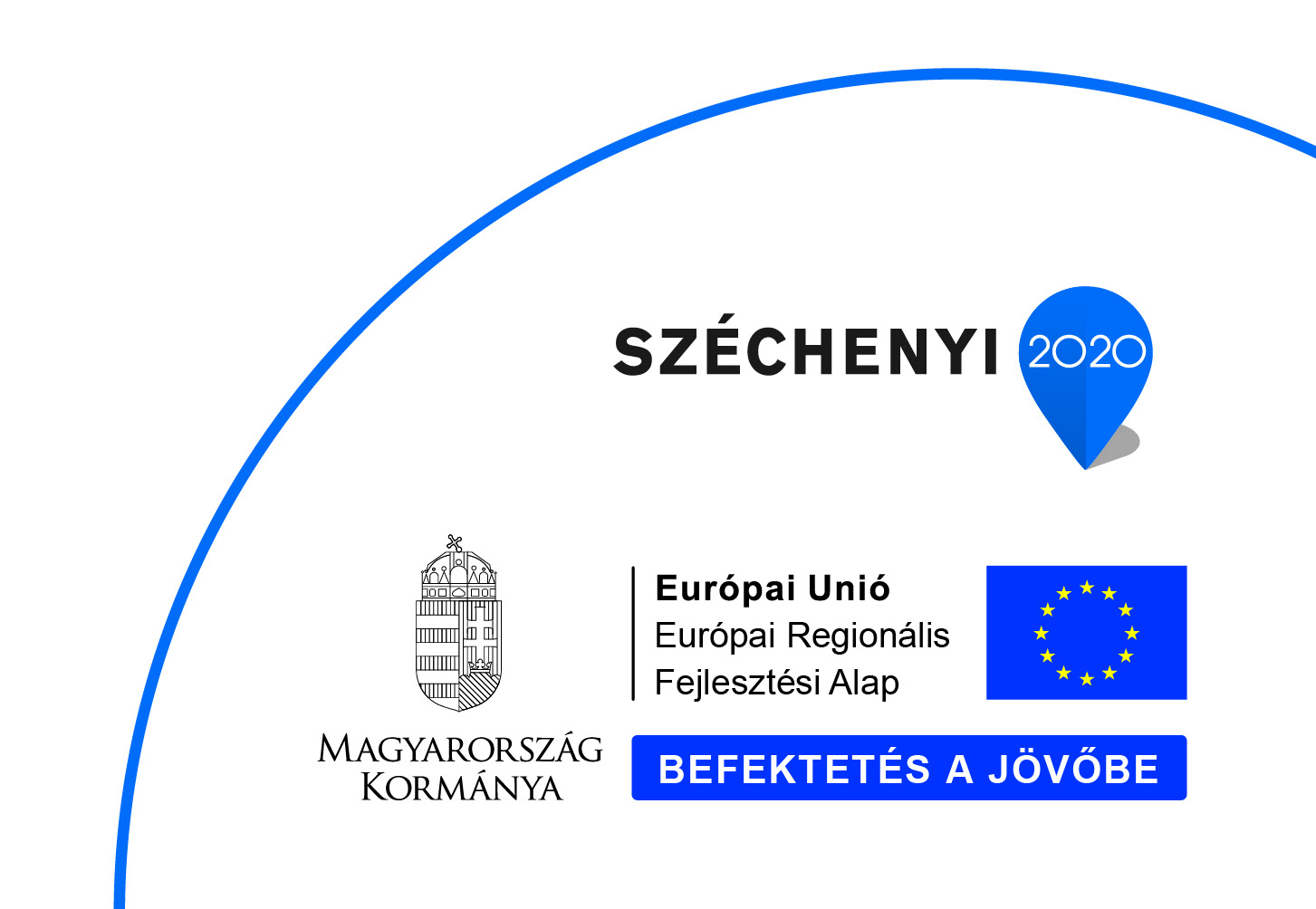 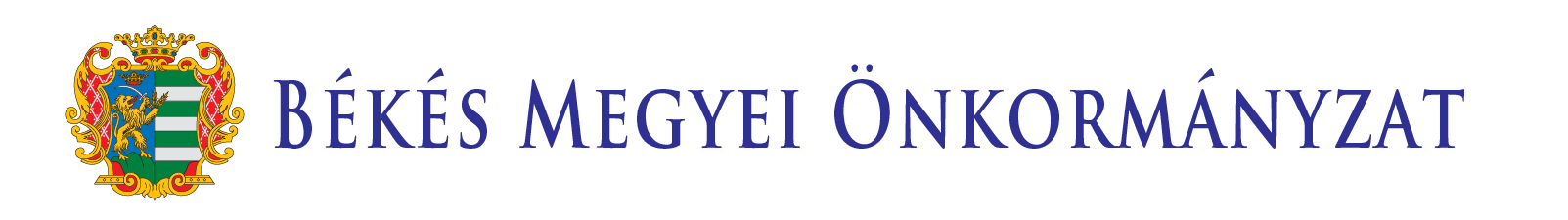 PROJEKT IV.Fő ADATOK (CÉL, FORRÁS, KEDVEZMÉNYEZETT STB.)
NEVE: „Inkubátorház kialakítása.”

CÉLJA: A projekt keretein belül egy inkubátorház kialakítása valósulna meg, amelynek célja olyan támogató környezet megteremtése, amely támogatja a vállalkozó szellemű egyéneket, illetve segíti az újonnan alapított kis- és középvállalkozások indulását és fejlődését, növekedését.

INDOKOLTSÁGA: A magyar vállalkozások száma csökkenő tendenciát mutat és a működő társas vállalkozások száma visszaesett. Békés megye az országos átlagnál rosszabb mutatóval rendelkezik. Az inkubátorház kialakítása révén az induló vállalkozások létrehozásának támogatása és a meglévő KKV-k növekedésének segítése ösztönző hatást váltana ki nemcsak a vállalkozások gazdasági működésében, hanem a megyei szintű foglalkoztatás bővülésében is.
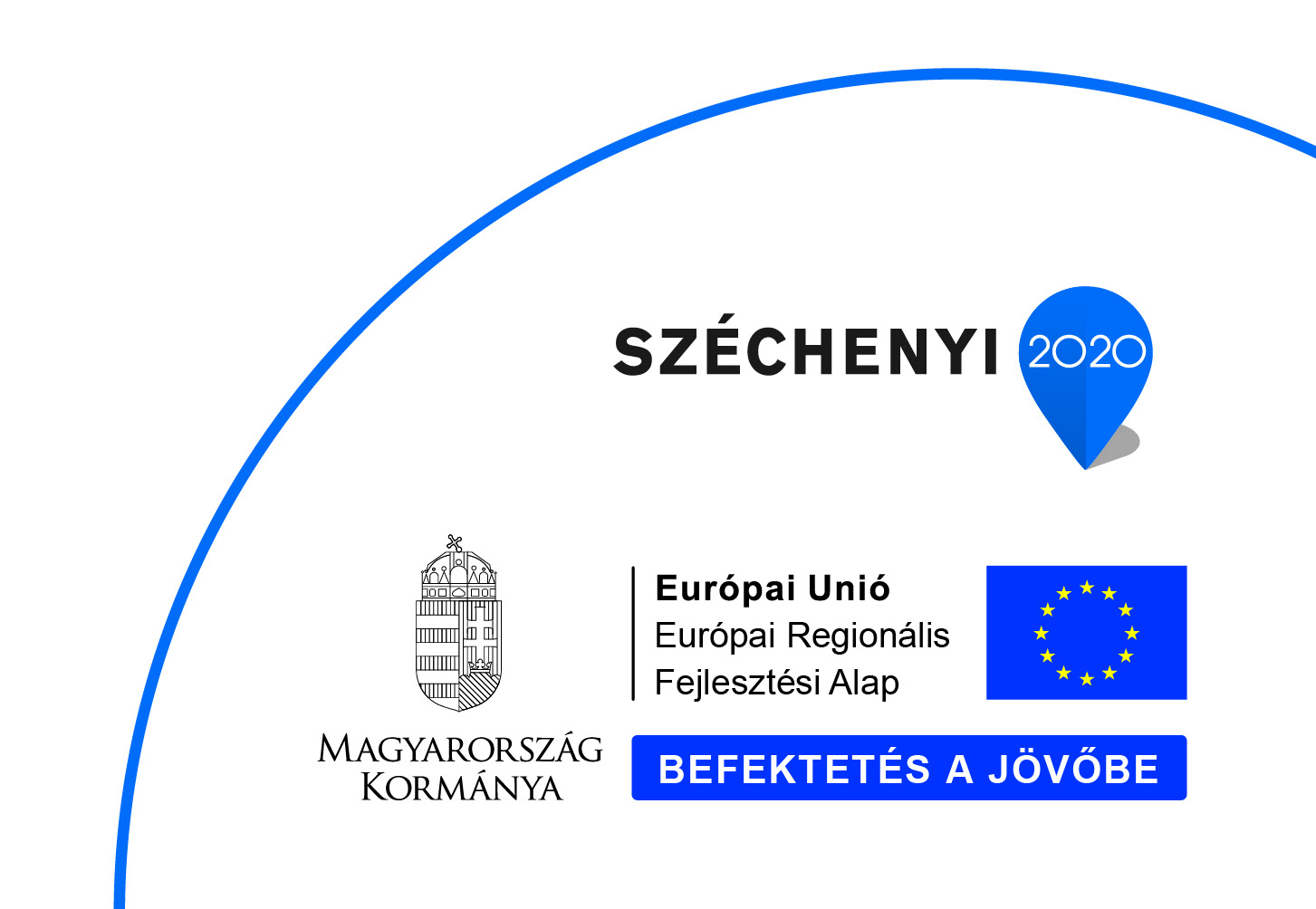 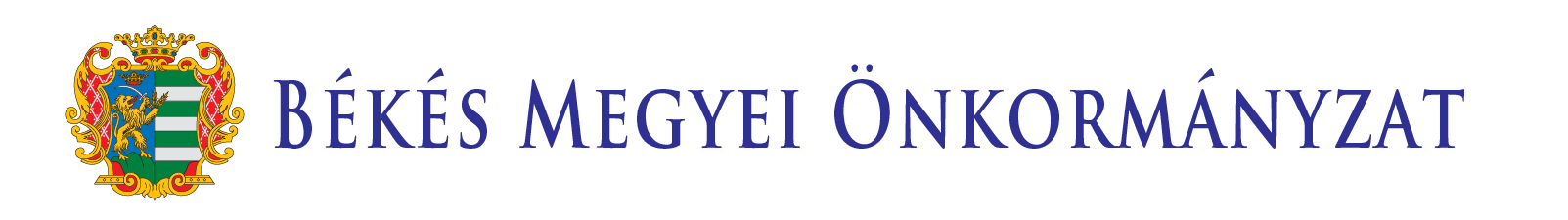 PROJEKT IV.Fő ADATOK (CÉL, FORRÁS, KEDVEZMÉNYEZETT STB.)
FORRÁS: ROHU 3. 8/b – A ROHU Programban a foglalkoztatás fejlesztéséhez és a határokon átnyúló munkaerőpiac támogatásához a 3. prioritási tengely nyújt forrásokat, ezen belül a projekt finanszírozására a 8/b beruházási prioritás (a foglalkoztatás-barát növekedés támogatása a belső potenciál fejlesztésével, mint a speciális területeket érintő területi stratégia elemével, beleértve a visszaeső ipari régiók szerkezetváltását és a specifikus természeti és kulturális kincsek elérhetőségének javítását és fejlesztését) áll rendelkezésre. A 8/b beruházási prioritás ERFA kerete: 13.015.821 EUR, a pályázásra jogosult megyék számával kalkulálva a Békés megyére jutó keret előzetes becslés alapján: 1.626.978 EUR. 

KEDVEZMÉNYEZETT(EK): A tervezett inkubátorház működtetésének célcsoportja a kis- és közép-vállalkozások köre mind a határ romániai, mind pedig magyarországi oldalán.

CÉLCSOPORT: Békés és Arad megyei vállalkozások
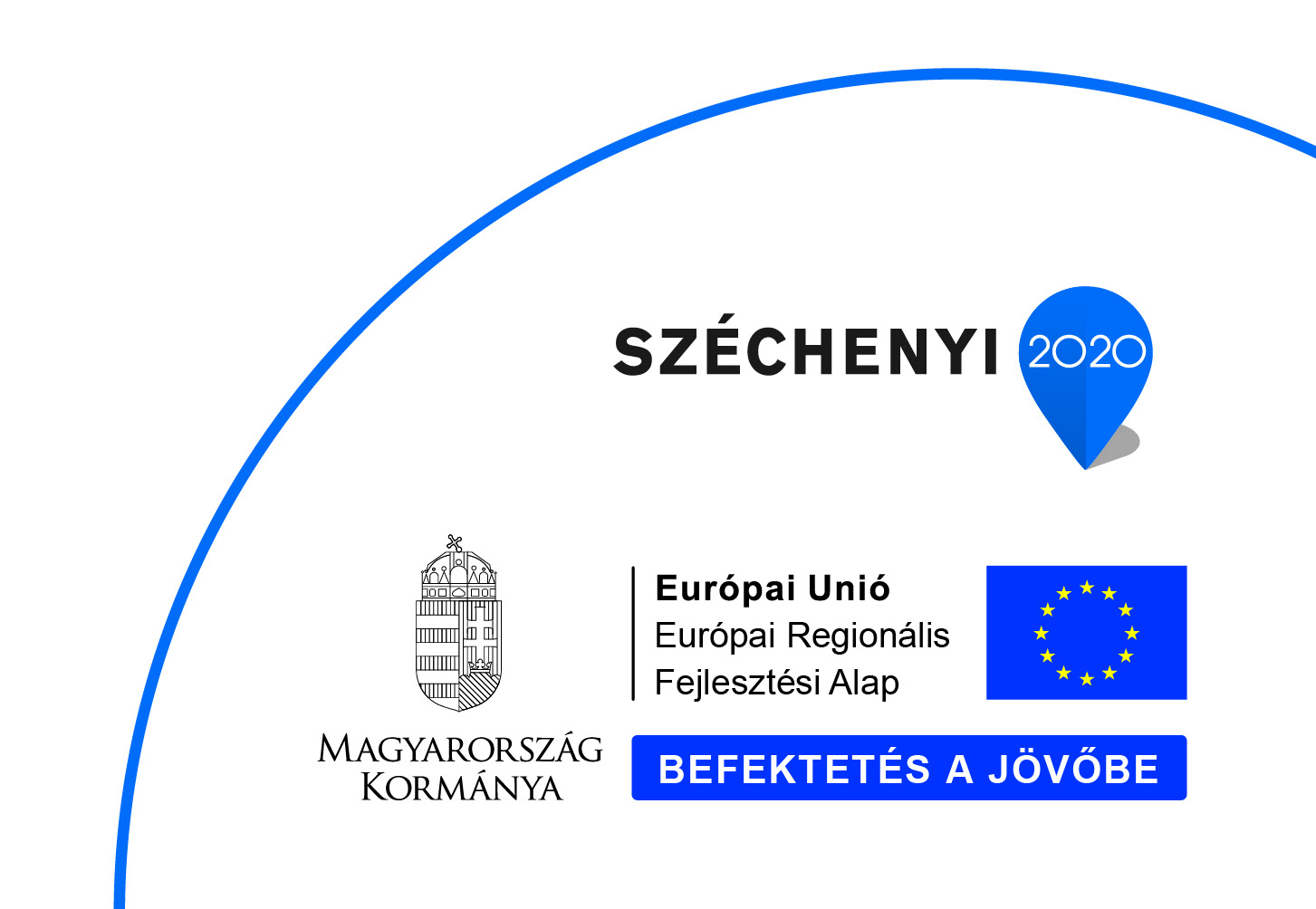 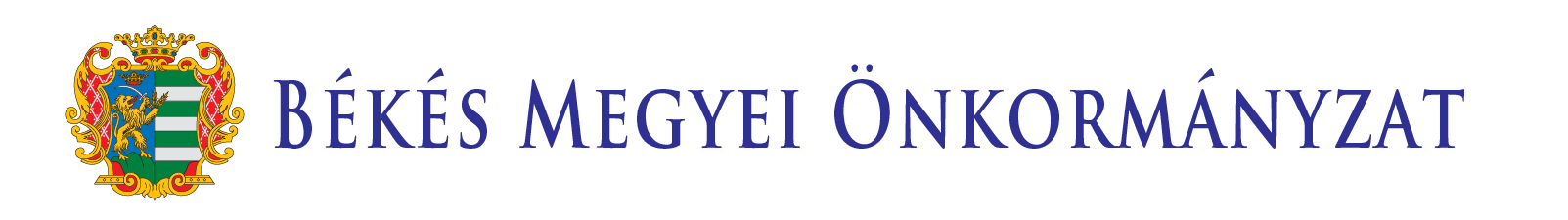 PROJEKT IV.FŐ elemei
PROJEKT LEÍRÁSA, ELEMEI:
A fejlesztések tekintetében nélkülözhetetlen az infrastrukturális beruházások tervezése és megvalósítása, mind a társadalmi, mind pedig a gazdasági területeket célozva. Békés megyében a földrajzi adottságokat („tranzitmegye”) és a gazdasági potenciált (főként mezőgazdaság, valamint turizmus) figyelembe véve kevés vállalkozás működik, ennek kiküszöbölését hivatott véghezvinni a projektötlet. Jelen projekttervezet keretein belül egy inkubátorház kialakítása valósulna meg, melynek célja olyan támogató környezet megteremtése, amely megyeszerte segíti a vállalkozó szellemű egyéneket, ösztönözni és támogatni új vállalkozások beindítását, segíteni a KKV-k működését, teret, információt és szolgáltatásokat nyújtani a növekedésükhöz. Az elérni kívánt célértékek alapján az inkubátorház legalább 100 vállalkozást részesítene az általa nyújtott támogatási opciók egyikében (vagy többen is), valamint a segítségben részesült vállalkozások körén belül 100 együttműködési megállapodás kötődne (a határ mindkét oldaláról bevont vállalkozások vonatkozásában).
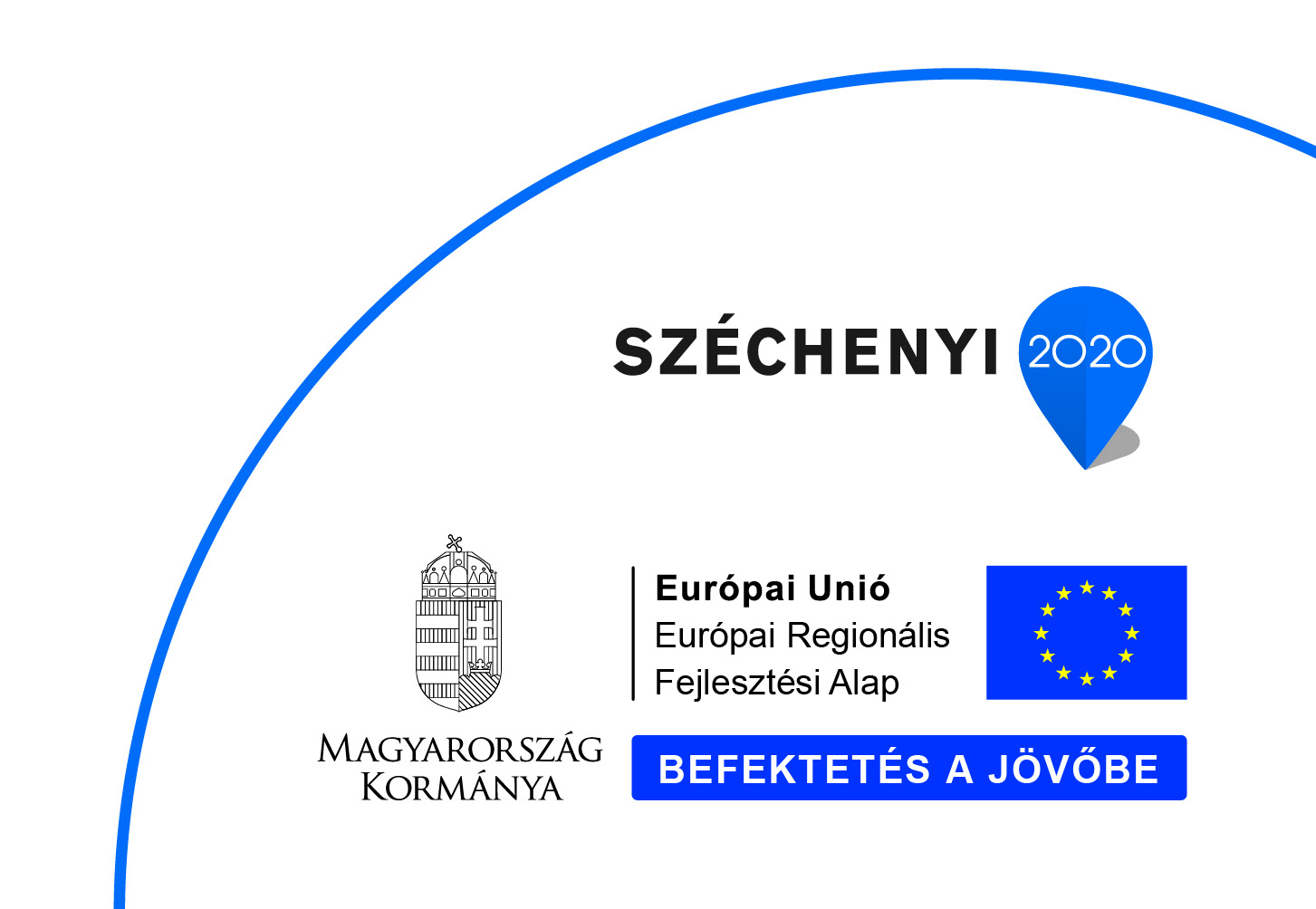 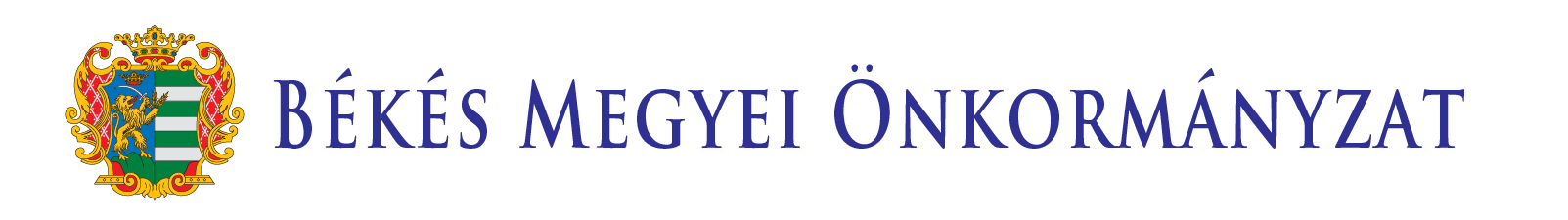 PROJEKT V.Fő ADATOK (CÉL, FORRÁS, KEDVEZMÉNYEZETT STB.)
NEVE: „Békés és Arad megye határon átnyúló regionális egészségügyi színvonalának emelése”

CÉLJA: A megyei szintű projektstratégia az egészségügy színvonalának emelését az egészségtudatos életmód, szemléletmód és egészségkultúra fejlesztése, a prevenció támogatása, az egészségügyi szolgáltatásokhoz való jobb hozzáférés biztosítása és egyéb egészségügyi intézkedések fejlesztése által tervezi megvalósítani.

INDOKOLTSÁGA: Magyarországon a születéskor várható élettartam a Eurostat adatai szerint  2013-ban 75,8 év, amely érték a 6. legrosszabb az EU-s országok tekintetében. A KSH helyzetképe alapján pedig a magyar lakosság egészségi állapota nemzetközi összehasonlításban évtizedek óta kirívóan rossz. A halálhoz vezető leggyakoribb betegségek sorrendre: a keringési rendszer betegségei, a daganatos megbetegedések, mozgásszervi, emésztőrendszeri és légzőszervi betegségek. Noha az említett betegségek gyakorlatilag elkerülhetőek lennének,
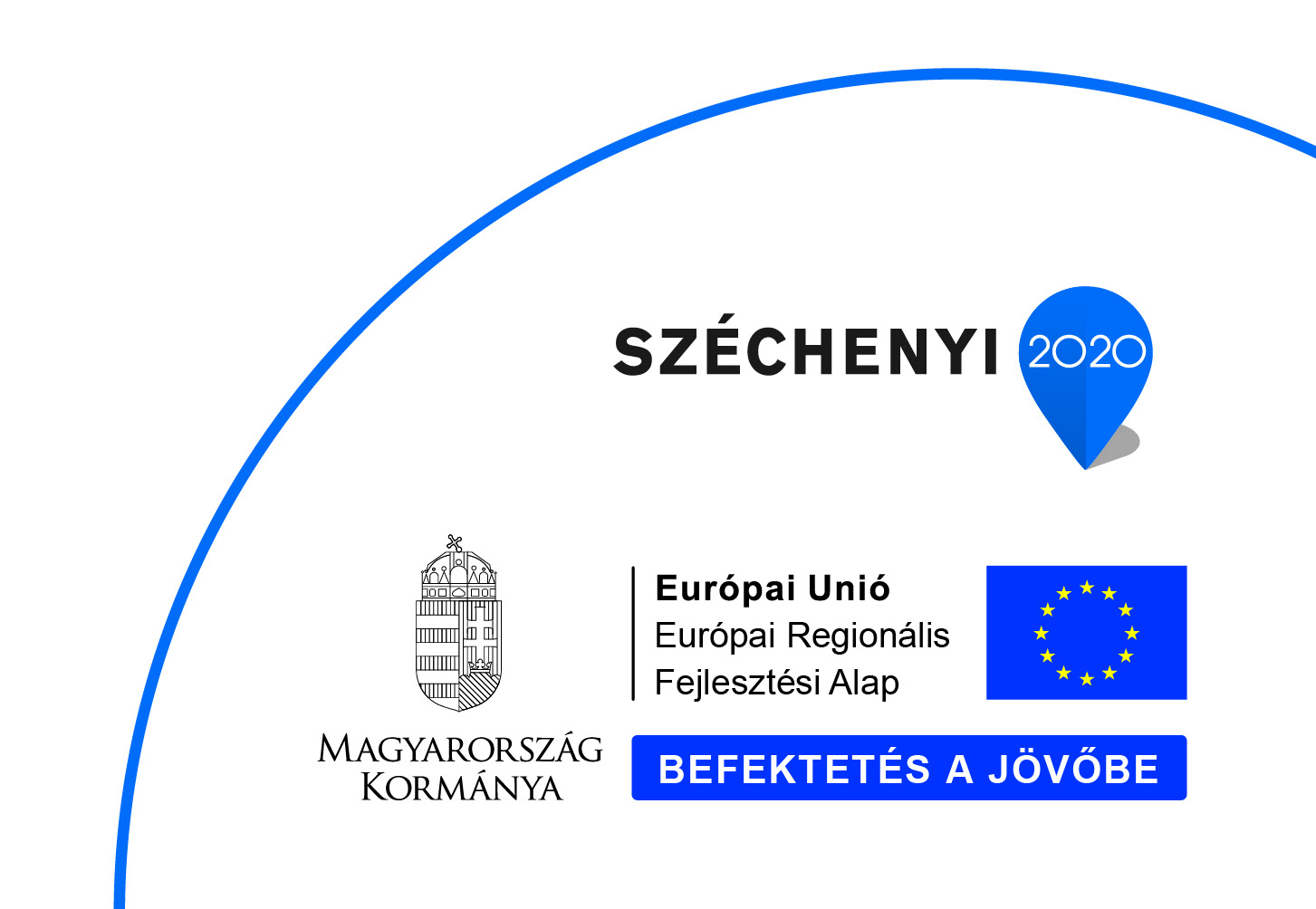 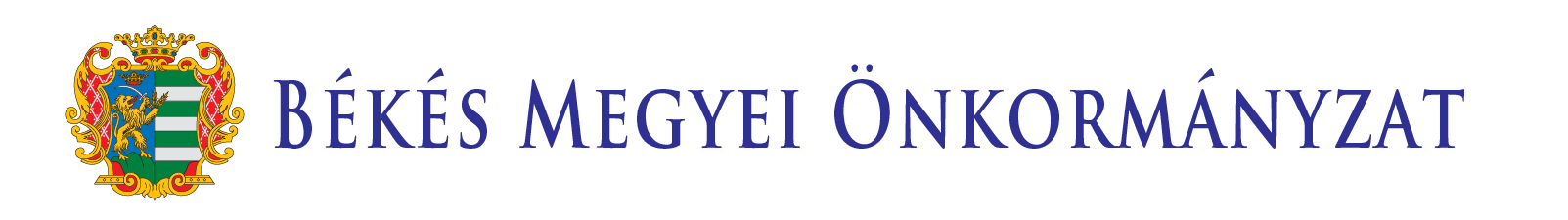 PROJEKT V.Fő ADATOK (CÉL, FORRÁS, KEDVEZMÉNYEZETT STB.)
FORRÁS: ROHU 4. 9/a – A ROHU Program 4. prioritási tengelyének, az egészségügyi szolgáltatások színvonala emelésének 9/a beruházási prioritása, azokat az egészségügyi és szociális infrastruktúrát célzó beruházásokat foglalja magába, amelyek az országos, regionális és helyi szintű fejlődéshez járulnak hozzá, visszaszorítva az egyenlőtlenségeket az egészségi állapot terén, támogatva a társadalmi befogadást a szociális, kulturális és szabadidős szolgáltatásokhoz való hozzáférés javításában, valamint az intézmény alapú szolgáltatások közösség alapúvá történő alakítása által.  ERFA kerete: 13.015.821 EUR, a pályázásra jogosult megyék számával kalkulálva a Békés megyére jutó keret: 1.626.978 EUR

KEDVEZMÉNYEZETT(EK): A határ menti megyék civil szervezetein keresztül a lakosság, mind romániai, mind pedig magyarországi oldalon. 

CÉLCSOPORT: Speciális célcsoport a hátrányos helyzetű gyermekek és felnőttek, valamint a társadalomból kirekesztett közösségek, tekintettel arra, hogy a tervezett programok helyi szinten szervezettek és ingyenesen elérhetőek.
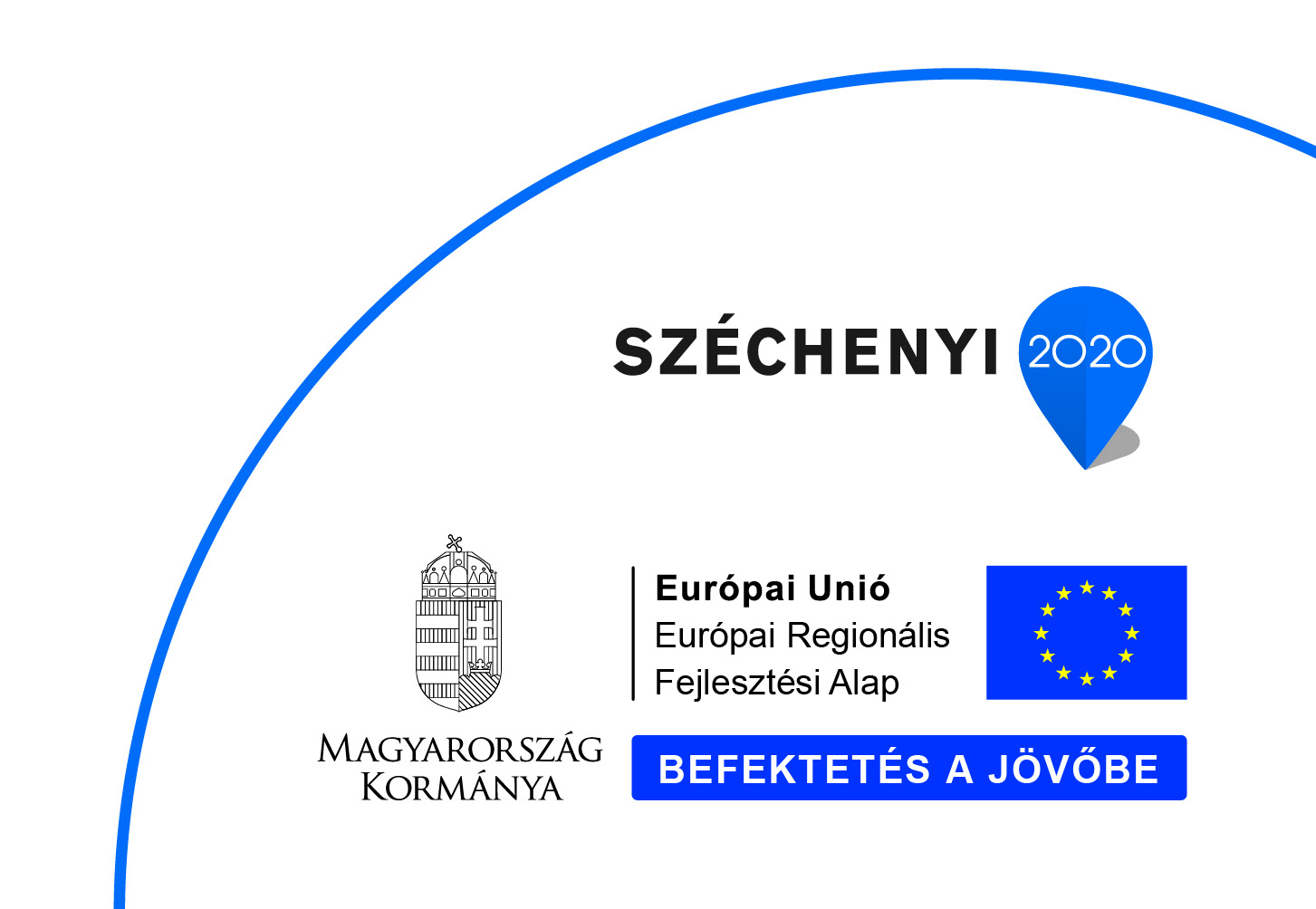 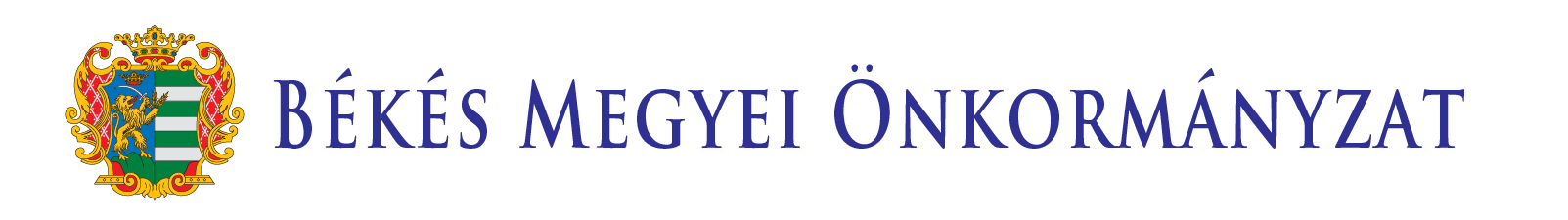 PROJEKT V.FŐ elemei
PROJEKT LEÍRÁSA, ELEMEI:
A projekttervezet az egészségügy színvonalának emelését tűzi ki céljául, az alábbi tevékenységek megvalósításával: az egészségkultúra átfogó fejlesztése, az egészségtudatos életmód és szemléletmód promotálása, a prevenció támogatása, az egészségügyi szolgáltatásokhoz való jobb hozzáférés biztosítása és egyéb egészségügyi intézkedések fejlesztése (például az egészségmegőrzés). Az egészségtudatosságot erősítő programok és szolgáltatások az életmódot meghatározó 3 területre fókuszálva valósulnának meg: a testi (szomatikus), a lelki (pszichés) és az értelemi (mentális) állapotokra. Az optimális egészségi állapot fenntartásához és eléréséhez szükséges egyensúlyi helyzet kialakításához életmódbeli tanácsadások, interaktív programok és rendezvények szolgálnának a végső kedvezményezettek javára.
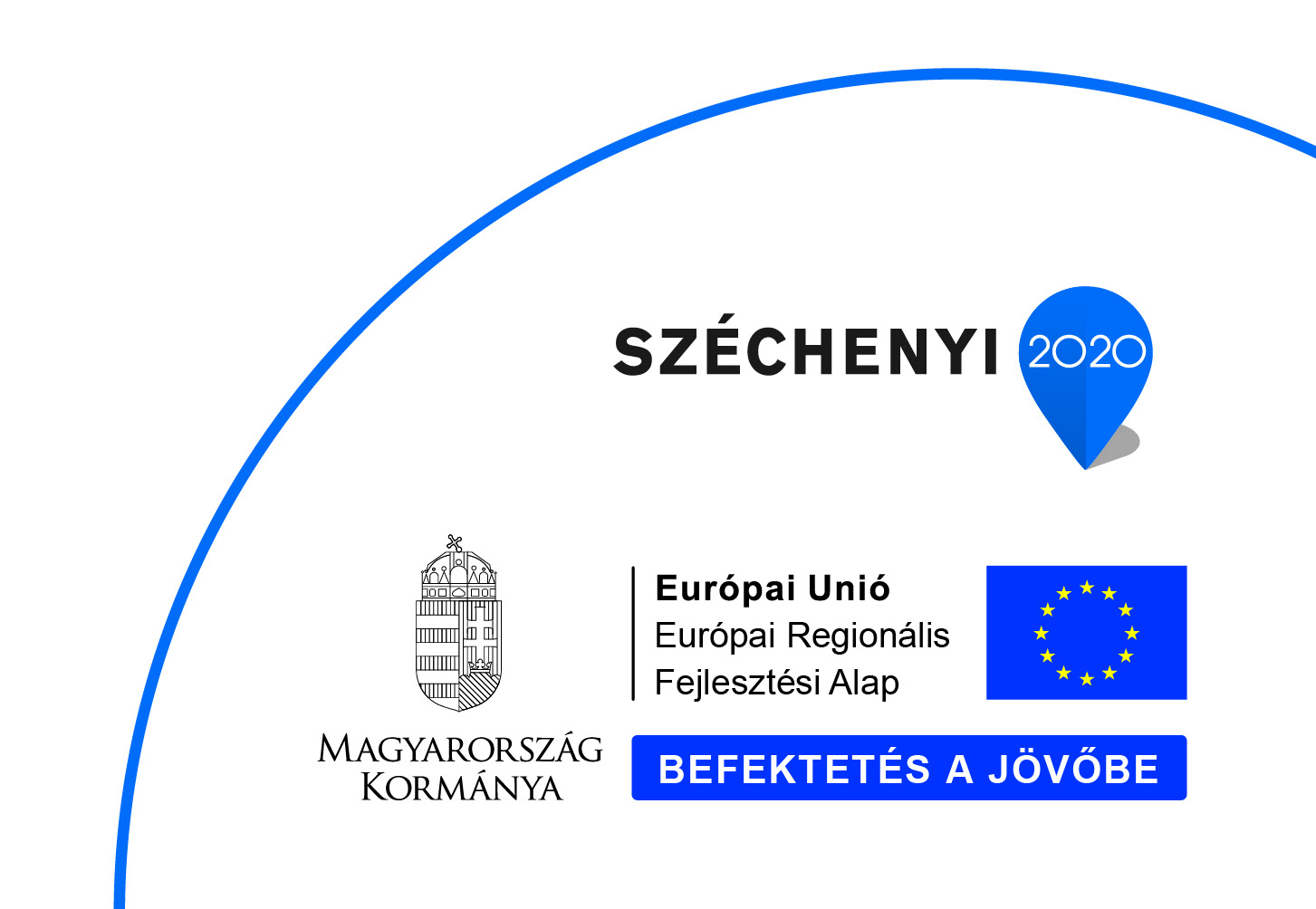 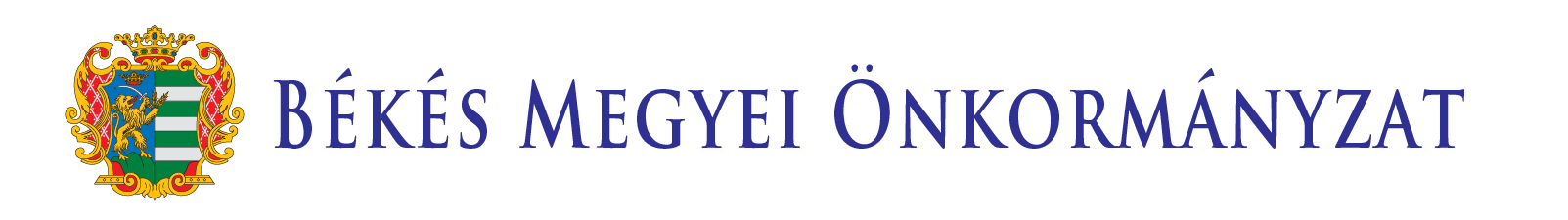 PROJEKT VI.Fő ADATOK (CÉL, FORRÁS, KEDVEZMÉNYEZETT STB.)
NEVE: „Mezőgazdasági aktivitás erősítése a munkanélküliek középtávú önfoglalkozatóvá válásával, komplex programmal”

CÉLJA: A projekt a foglalkoztatás-bővítést szolgáló önkormányzati gazdaságfejlesztési akciókat célozza meg, bevonva elsősorban azokat, akik az értékalapú gazdasági folyamatokban nem tudnak részt venni. Legfőbb cél a széttagolt önkormányzati közmunka programokban és kistermelők által megtermelt mezőgazdasági termékek, felhasználói pontokra történő elhelyezésének segítése, a projektben megvalósított eszközökkel, fejlesztésekkel és programokkal, hálózatba szervezéssel.
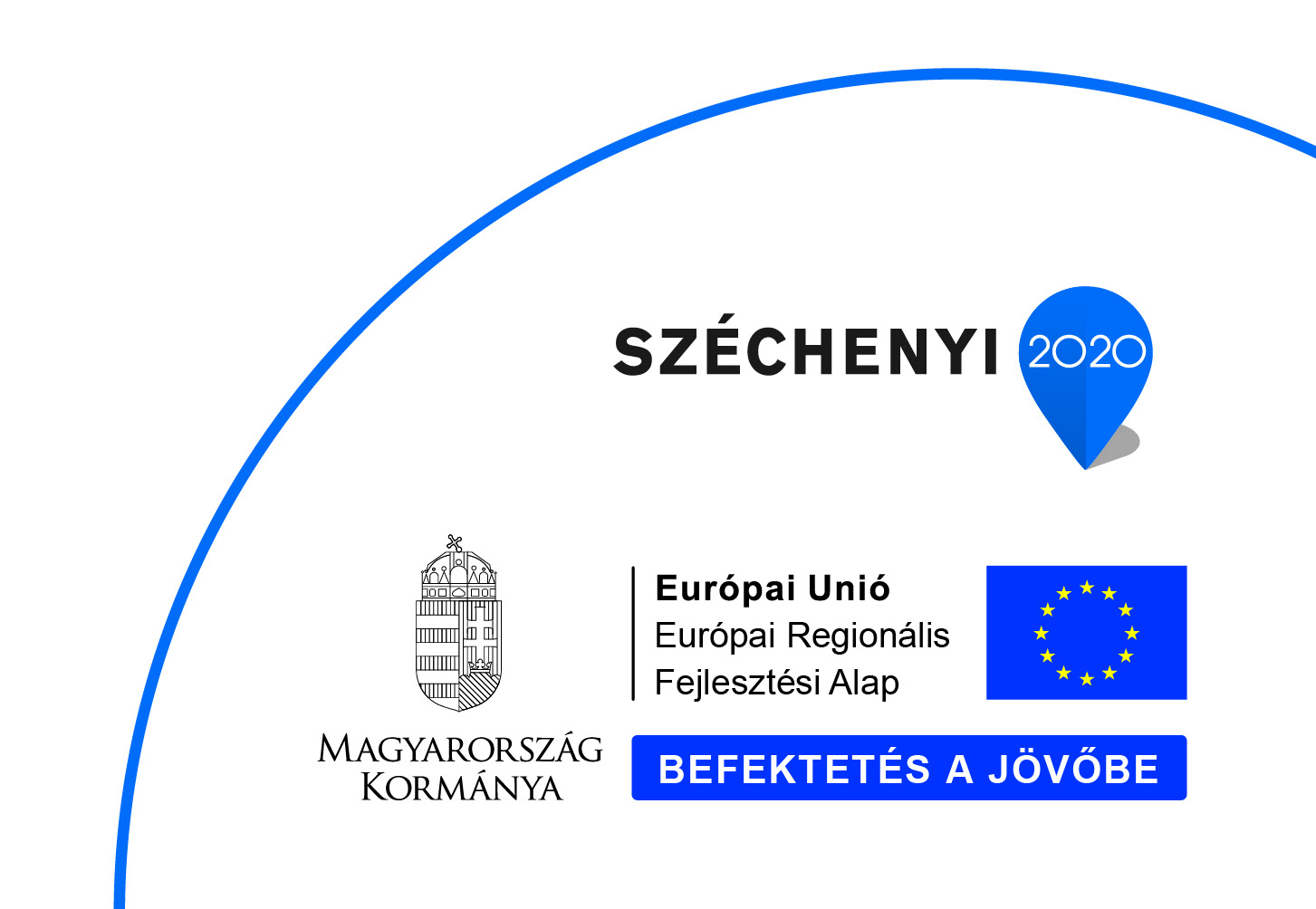 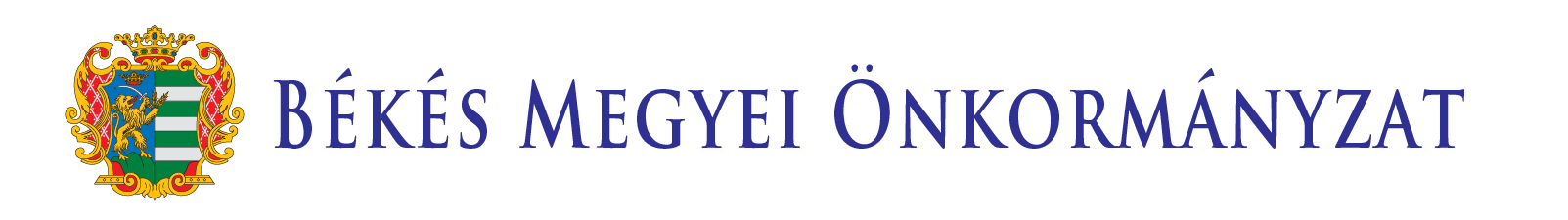 PROJEKT VI.Fő ADATOK (CÉL, FORRÁS, KEDVEZMÉNYEZETT STB.)
INDOKOLTSÁGA: Békés megye hátrányos helyzetéből adódóan az elvándorlás történelmi csúcspontokon áll, munkanélküliségi ráta évtizedek óta rekordokat dönt. A Békés megyei járások az ország leghátrányosabb helyzetű kistérségei közé tartoznak. A felzárkóztatás lehetséges ágazata a mezőgazdaság. A cél a munkanélküliek visszavezetése a munkaerőpiacra vagy a szociális szövetkezeteken keresztüli önfoglalkoztatás segítése. A 3 éve indított közmunkaprogram tapasztalatai jó alapot kínálnak egy komplex program beiktatásával a munkanélküliek munka világába történő visszavezetéséhez. A közmunkamunka programban és az őstermelők által megtermelt mezőgazdasági termékekkel látnánk el elsősorban az önkormányzati és állami konyhákat, illetve az összegyűjtés, tárolás, feldolgozás feltételeit teremtjük meg.
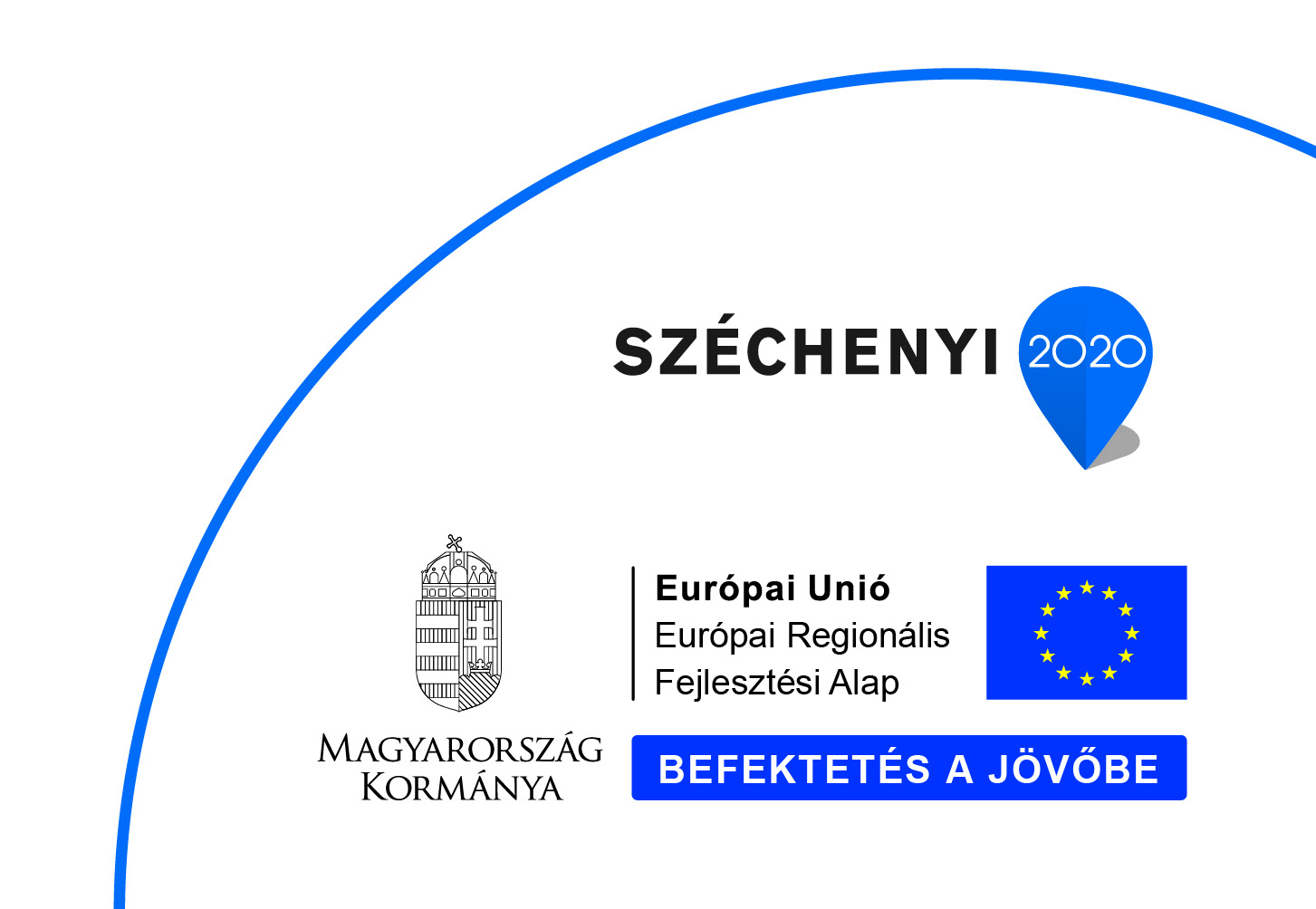 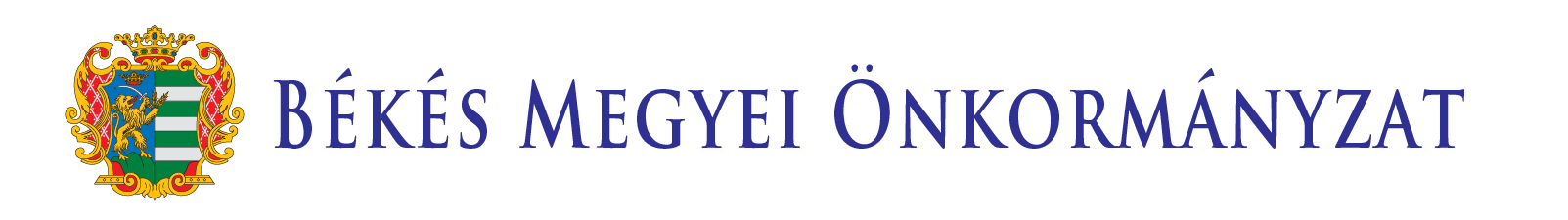 PROJEKT VI.Fő ADATOK (CÉL, FORRÁS, KEDVEZMÉNYEZETT STB.)
FORRÁS: ROHU 3. 8/b – A foglalkoztatás fejlesztésére és a határokon átnyúló munkaerőpiac támogatására összpontosító 3. prioritási tengely 8/b befektetési prioritás - a foglalkoztatás-barát növekedés támogatása a belső potenciál fejlesztésével, mint a speciális területeket érintő területi stratégia elemével, beleértve a visszaeső ipari régiók szerkezetváltását és a specifikus természeti és kulturális kincsek elérhetőségének javítását és fejlesztését – forrásai nyújtanak támogatást. A 8/b beruházási prioritás ERFA kerete: 46 810 155 EUR

KEDVEZMÉNYEZETT(EK): A határ menti megyék lakossága, mind romániai, mind pedig magyarországi oldalon. 

CÉLCSOPORT: Elmaradt térségekben élő munkanélküliek, akik a közmunkaprogram keretében mezőgazdasági termelőként vesznek részt. A programban résztvevő települési önkormányzatok. Szociális szövetkezetek. Kisteremelők és háztáji gazdaságban dolgozók, pályakezdők és foglalkoztatottak.
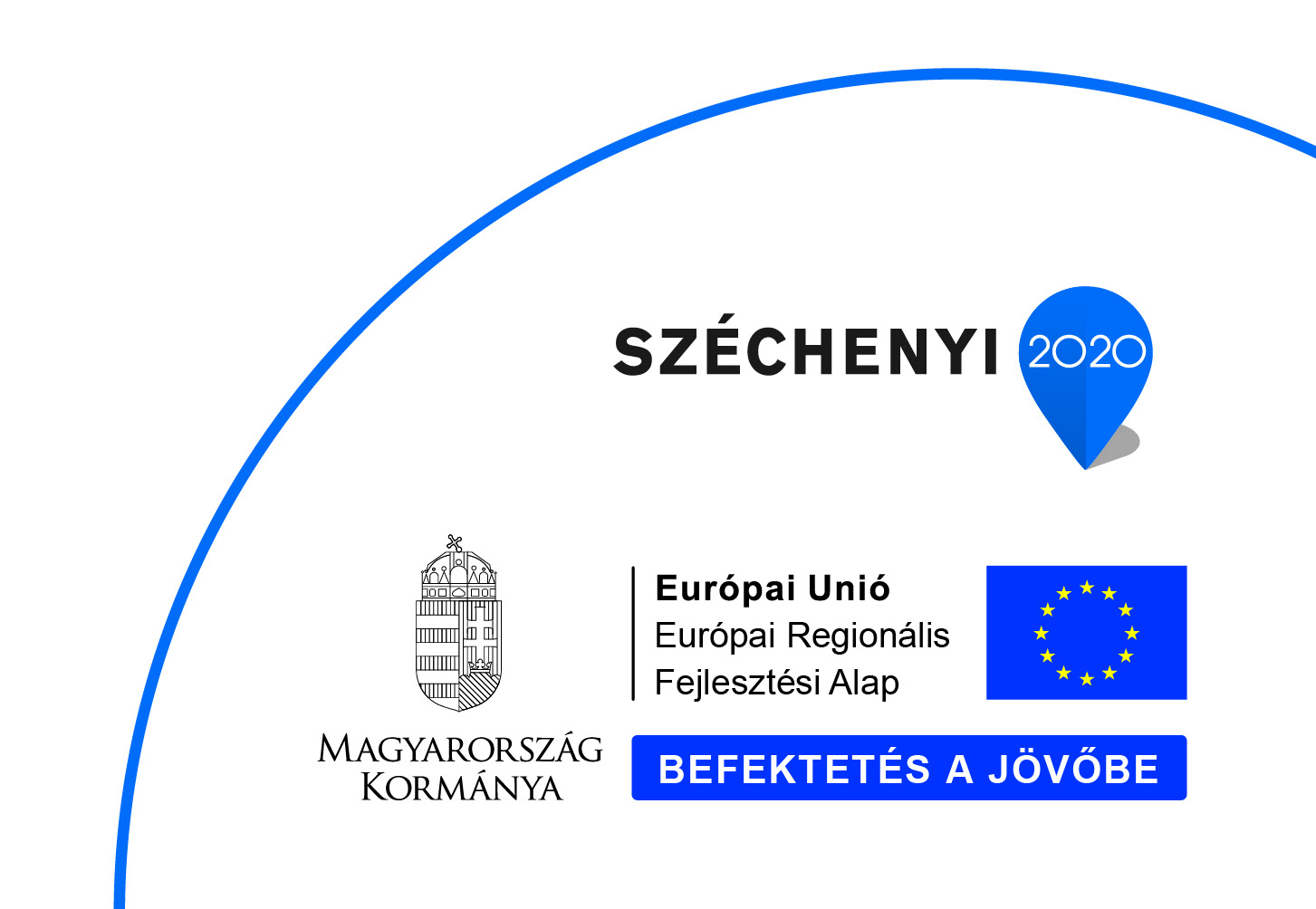 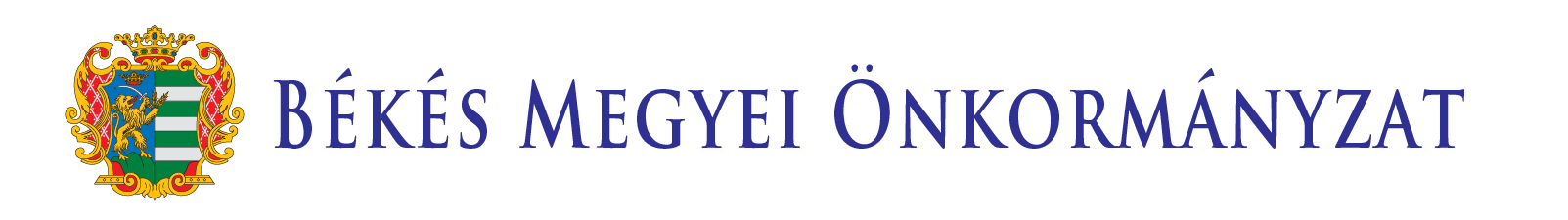 PROJEKT VI.FŐ elemei
PROJEKT LEÍRÁSA, ELEMEI:
A projekt fő célja a munkanélküliség csökkentése, munkahelyteremtéssel, beszállítói hálózat megszervezésével. A projekt további célja jövedelemtermelő képesség javítása. A projekttevékenység a fenntarthatóság elveivel párhuzamban a reálgazdasági folyamatokba illeszthetően zajlik,  olyan termékek kerülnek előállításra, amelyek nagy mennyiségben, egységes, jó minőségben, és folyamatosan beszállíthatóak az állami partnerek (konyhák,feldolgozók) számára. Az állami intézmények ellátásának javítása társadalmi célú szervezetek által előállított, helyi termékekkel, a duális képzés által, szakképzett feldolgozóipari munkavállalók képzése és a fogyasztói szemléletformálással a helyi termékek felhasználásának, fogyasztásának népszerűsítése.
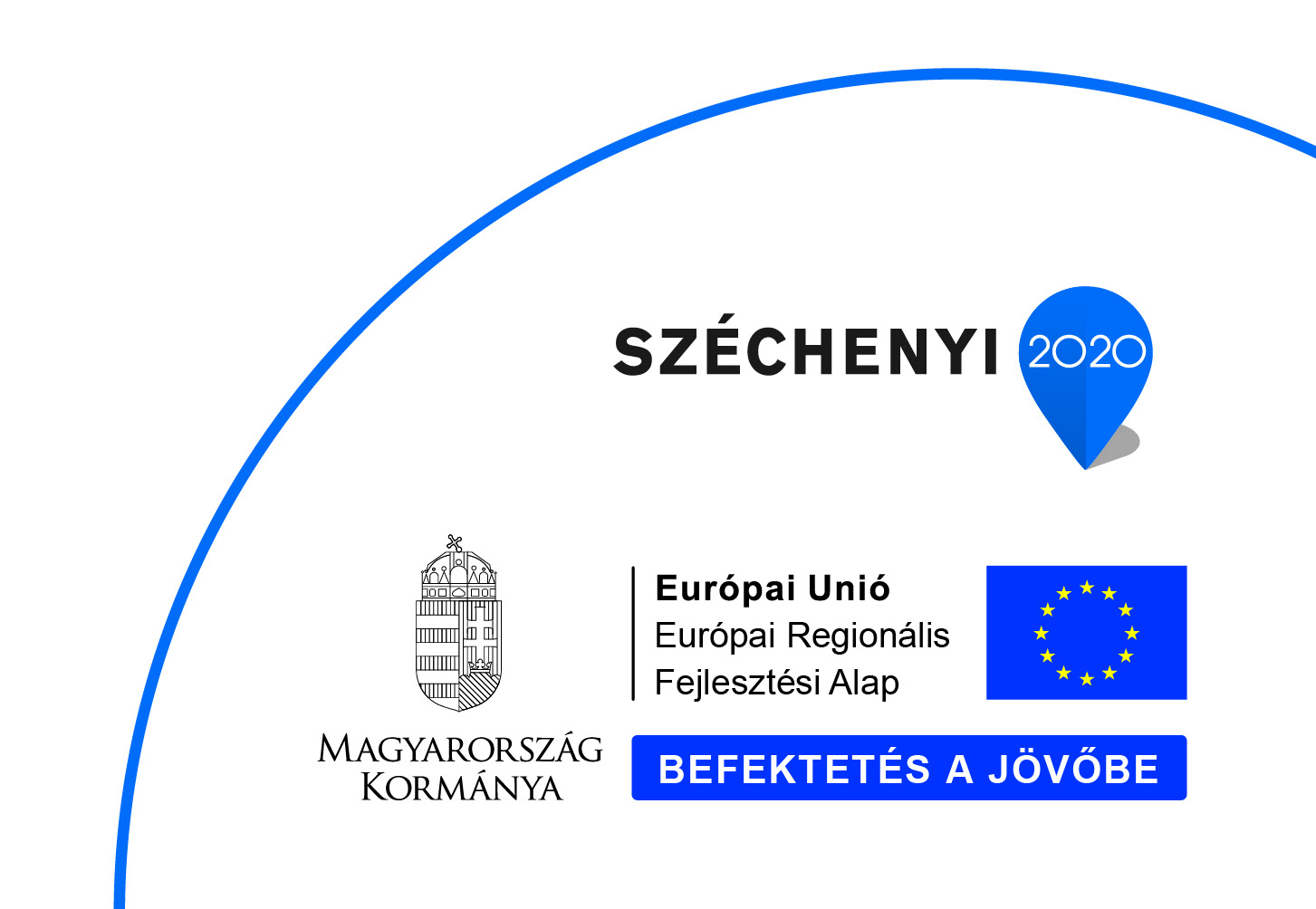 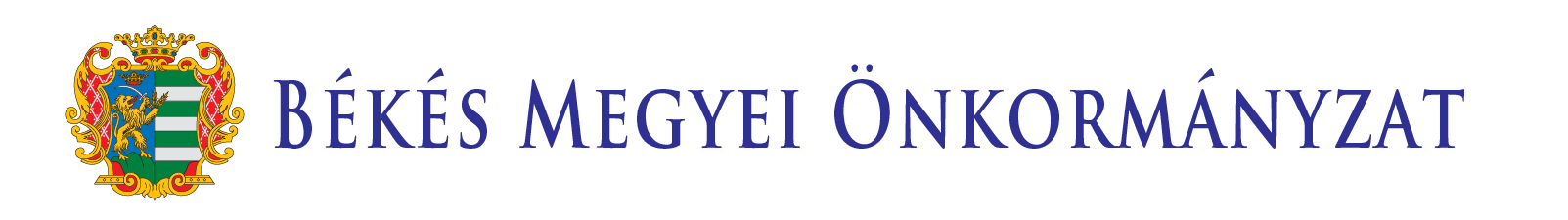 PROJEKT VI.MILYEN EREDMÉNYT VÁRUNK TŐLE
A PROJEKTTŐL ELVÁRT EREDMÉNYEK:

A helyi lakosság mezőgazdasági aktivitásának erősítése, munkanélküliség tartós felszámolása és a foglalkoztatás növelése. Infrastrukturális fejlesztés: 6 db, 
A projektben észtvevő szociális szövetkezetek száma: 14, 
Megrendezett workshopok száma: 15, 
Hálózatba bevont termelő partnerek: 300
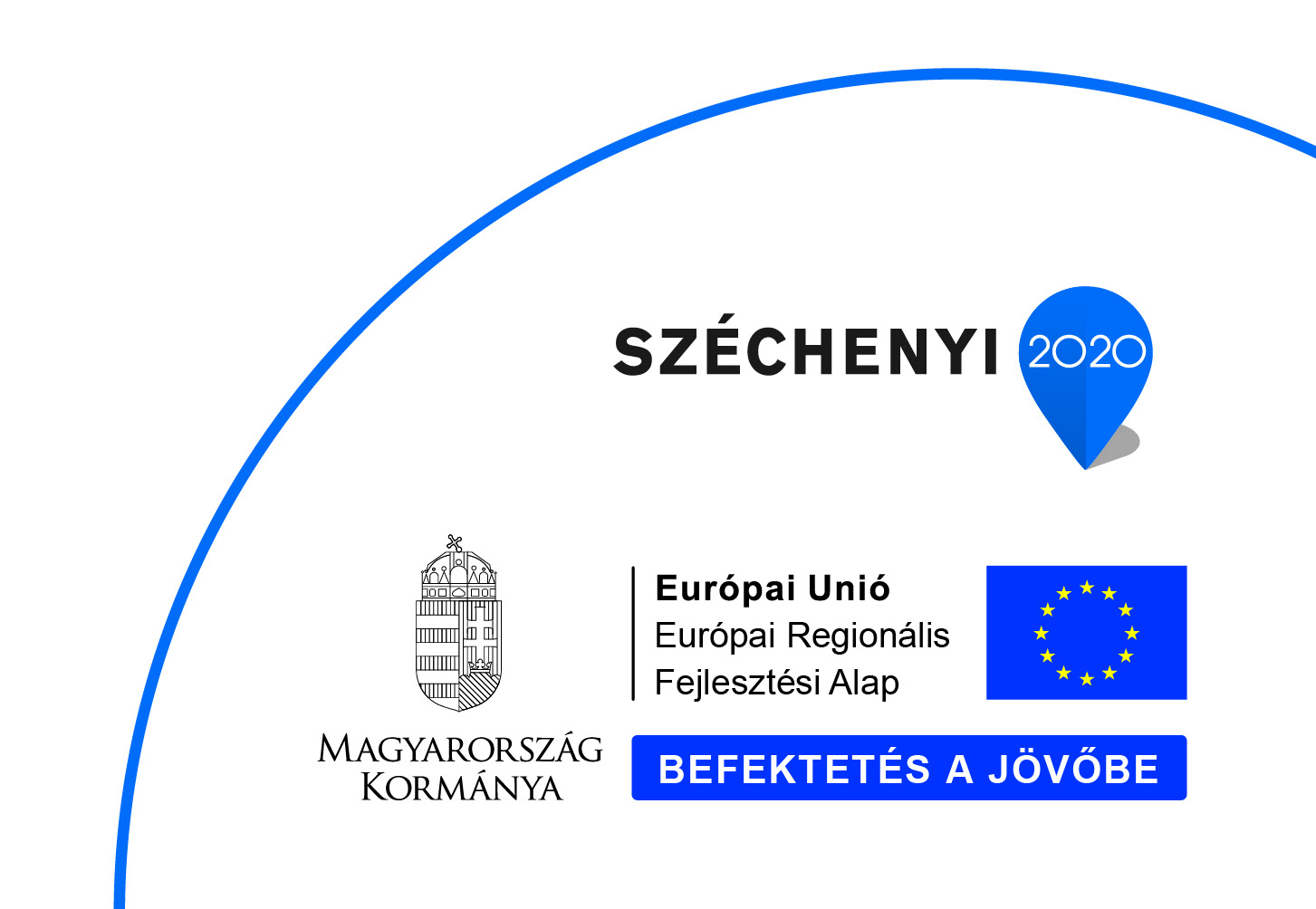 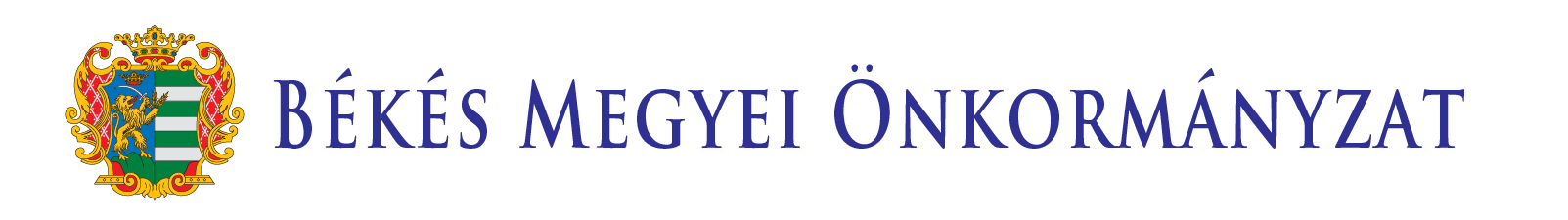 PROJEKT VII.Fő ADATOK (CÉL, FORRÁS, KEDVEZMÉNYEZETT STB.)
NEVE: „Együttműködés az oktatás és a munkaerőpiac fejlesztése céljából”

CÉLJA: Hálózati együttműködés kialakítása projekttalálkozók, munkacsoportok szervezésével, módszertanok kialakításával a halmozottan hátrányos helyzetű fiatalok foglalkoztatásának támogatása céljából.

INDOKOLTSÁGA: A szakképzett munkaerő hiánya több szakágat érintő alapvető probléma, a foglalkozatás területén diszfunkciókat okoz, mivel egyszerre merül fel a betöltetlen álláshelyek száma és munkanélküliek magas száma is.  A szakképzett munkaerő hiányának pótlása - főként a szakmunkásokat illetően - indokolja az együttműködés szükségességét. A tanulók bevonásához a szakiskolai képzésekbe és a pálya vonzóvá tételéhez a fiatalok számára, nélkülözhetetlen az együttműködés kialakítása, amely több területet átfogóan jelentene megoldást számos foglalkoztatási problémára, mint ilyenek a munkanélküliség, az elvándorlás, az oktatási alul- és túlképzettség, valamint az oktatási túlképzés.
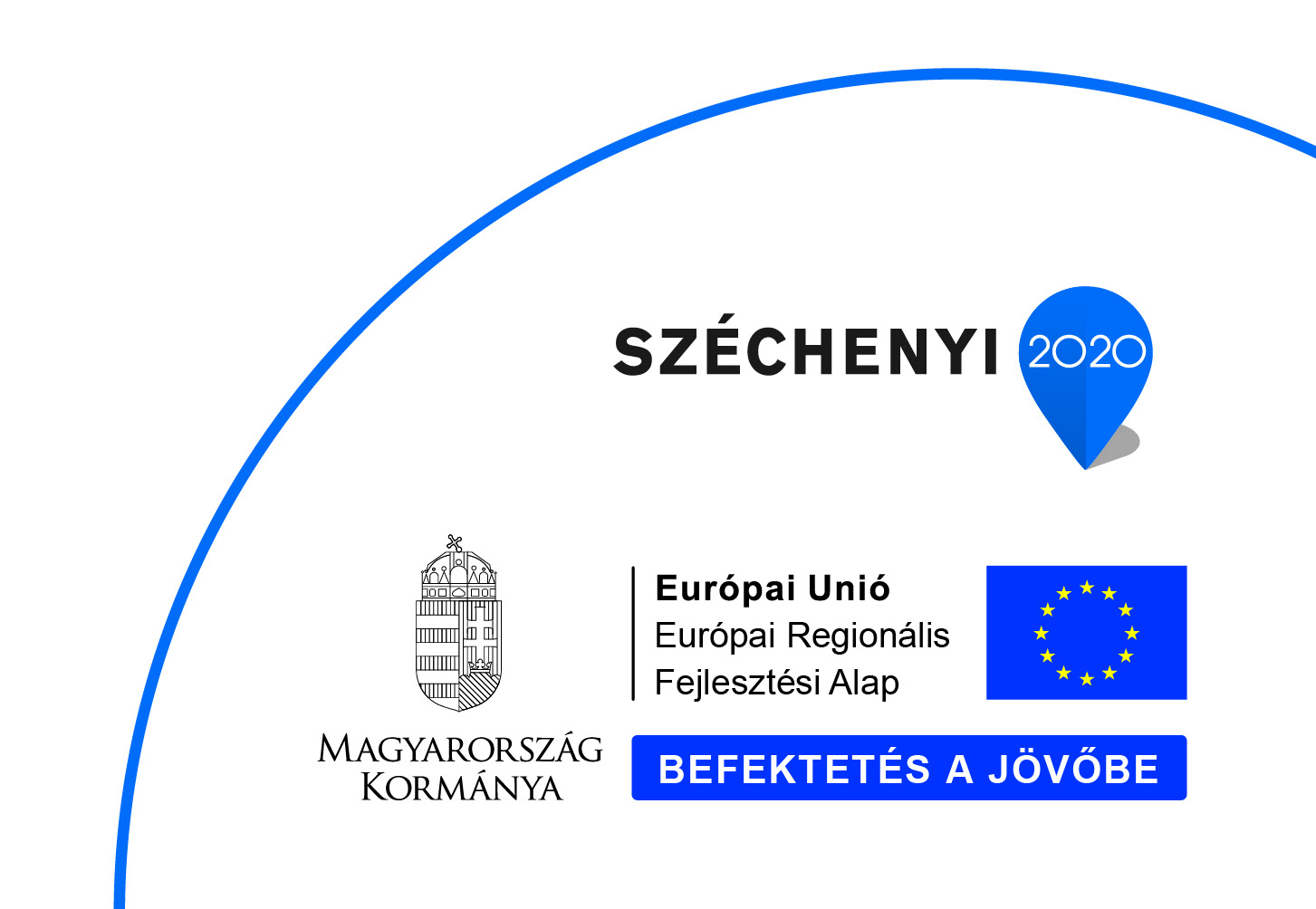 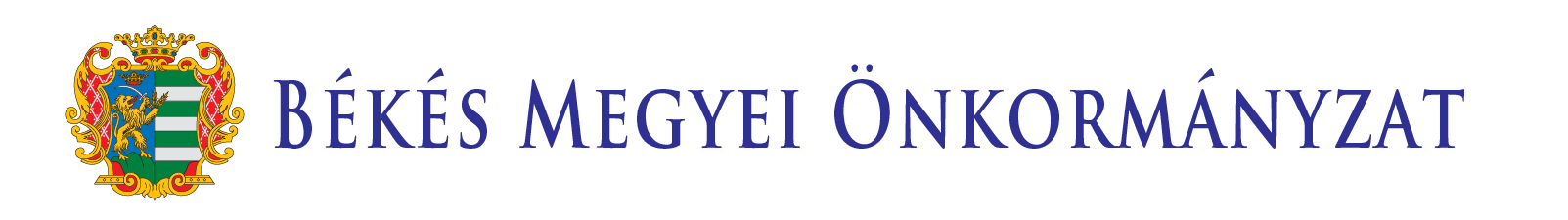 PROJEKT VII.Fő ADATOK (CÉL, FORRÁS, KEDVEZMÉNYEZETT STB.)
FORRÁS: ROHU 3. prioritási tengely: A foglalkoztatás fejlesztése és a határokon átnyúló munkaerőpiac támogatására, 8/b beruházási prioritás: A foglalkoztatás-barát növekedés támogatása a belső potenciál fejlesztésével, mint a speciális területeket érintő területi stratégia elemével

KEDVEZMÉNYEZETT(EK): Szakiskolák tanulói, oktatói és civil szervezetek. 

CÉLCSOPORT: Halmozottan hátrányos helyzetű fiatalok.
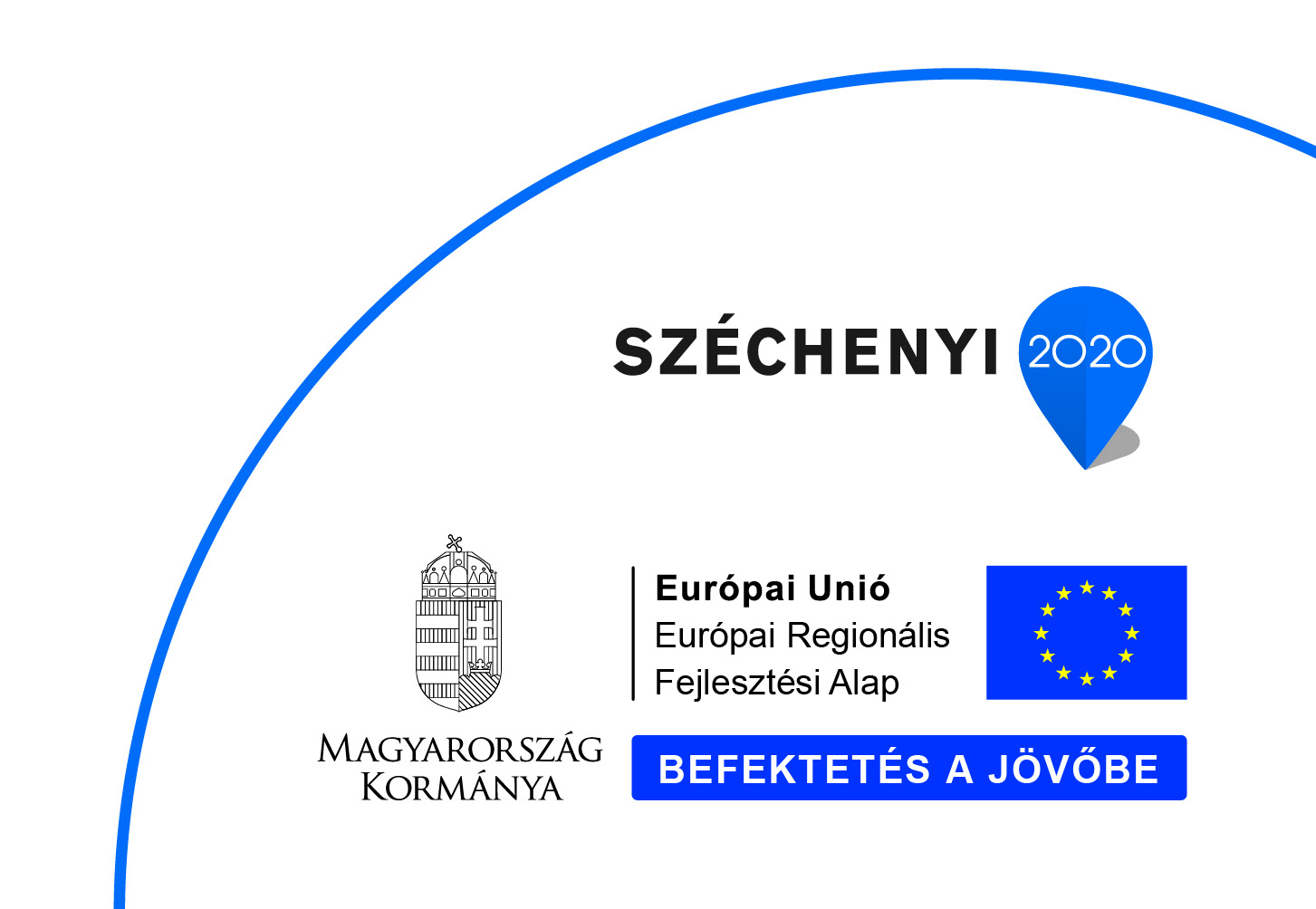 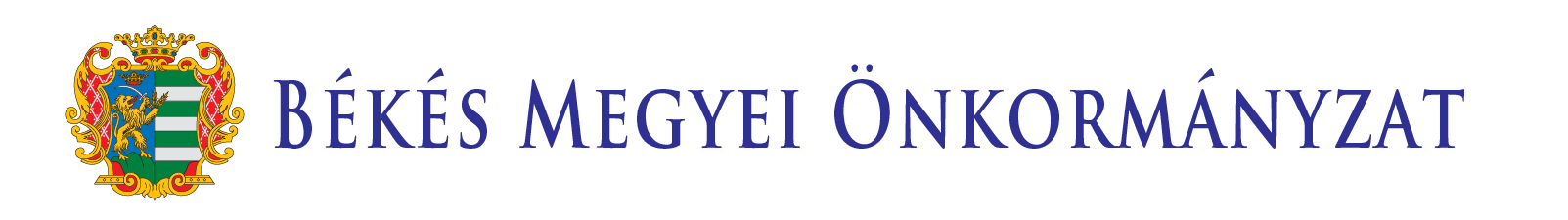 PROJEKT vII.FŐ elemei
PROJEKT LEÍRÁSA, ELEMEI:
A projekttervezet elsődleges célcsoportját a halmozottan hátrányos helyzetű fiatalok képezik, a cél olyan hatékony és adaptálható módszerek és gyakorlatok kidolgozása, összegyűjtése, alkalmazása, majd elterjesztése, amely a fiatalok lemorzsolódását csökkenti, a szakmaszerzést és a munkavállalói kulcskompetenciák fejlesztését pedig segíti. A hátrányos helyzetű fiatalokkal foglalkozó iskolák és a civil szervezetek között hálózati együttműködés kialakítása szükséges, a tervek szerint legalább 15 együttműködési kapcsolat vonatkozásában. Projekttalálkozókon, munkacsoportokban közös módszertani elemek kidolgozásával valósulna meg a hálózati együttműködés. A módszertani elemek magukba foglalnák a gyakorlati képzést, a munkaerőpiacra való felkészítést, a pszichológiai fejlesztést, a helyes tanulásmódszertan elsajátítását, a motiváció ösztönzését, illetve szabadidős tevékenységeket is.
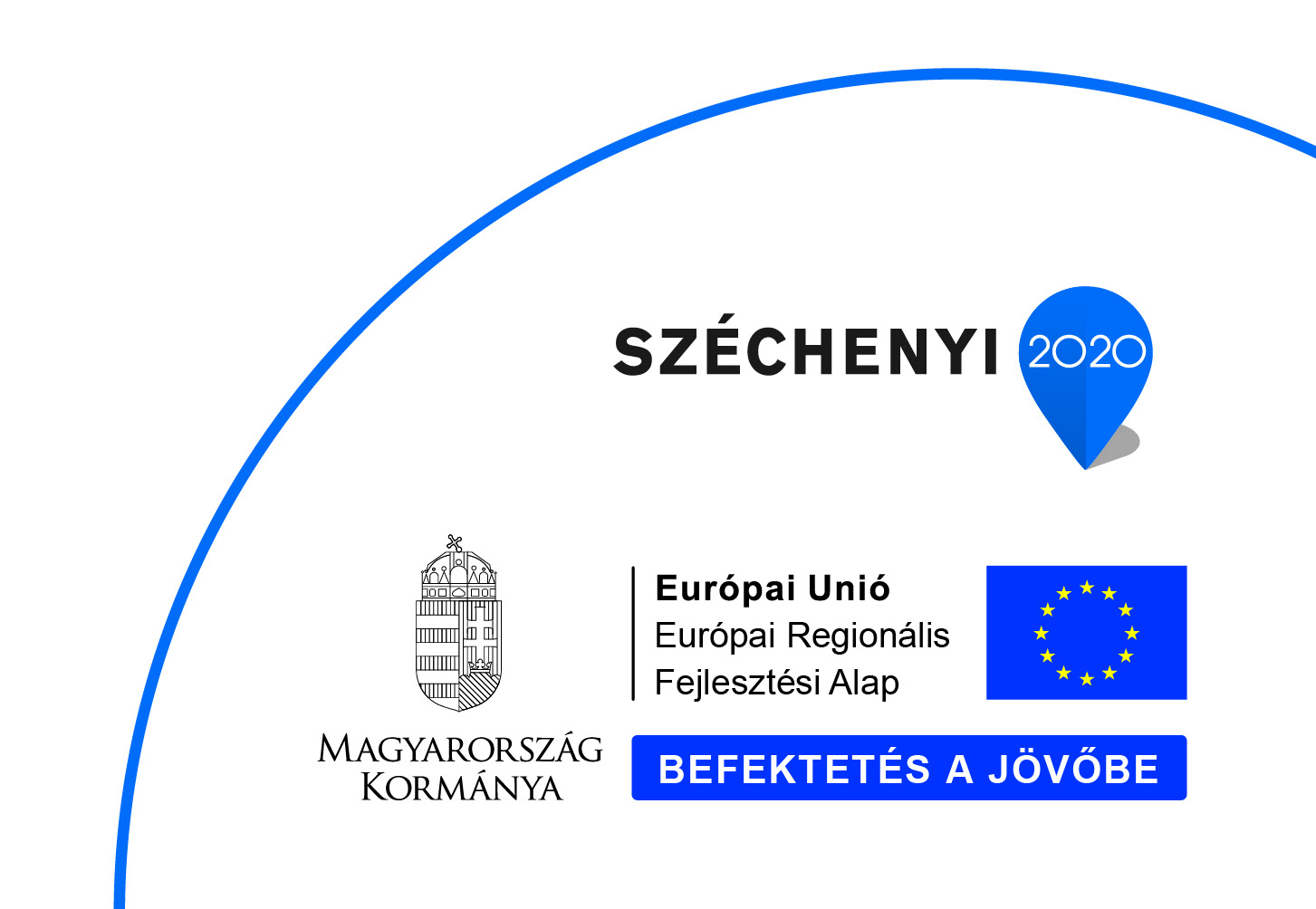 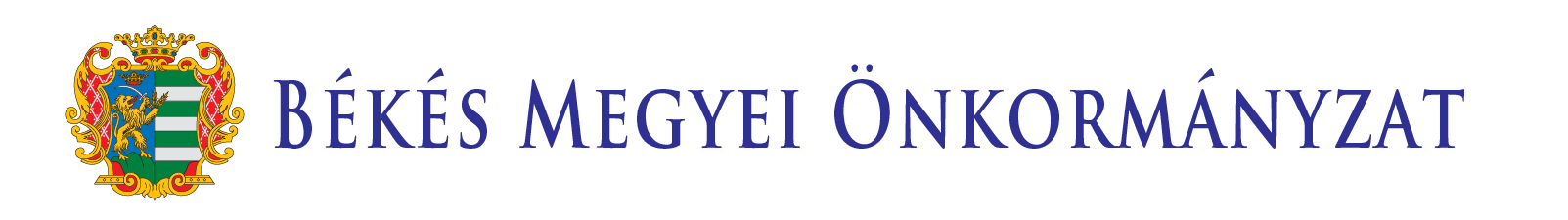 KÉRDÉSEK, JAVASLATOK
CÉLUNK E WORKSHOPPAL, HOGY A MEGKÜLDÖTT KÉRDŐÍVEKEN TÚL EZENA A FÓRUMON IS MINDENKI KÉRDEZHESSEN, JAVASOLHASSON, HOZZÁTEHESSE GONDOLATAIT A FELVÁZOTL PROJEKTJAVASLATOKHOZ, VAGY ÚJAT JAVASOLJON.


VÁRJUK TEHÁT KÉRDÉSEIKET, JAVASLATAIKAT, MEGJEGYZÉSEIKET!
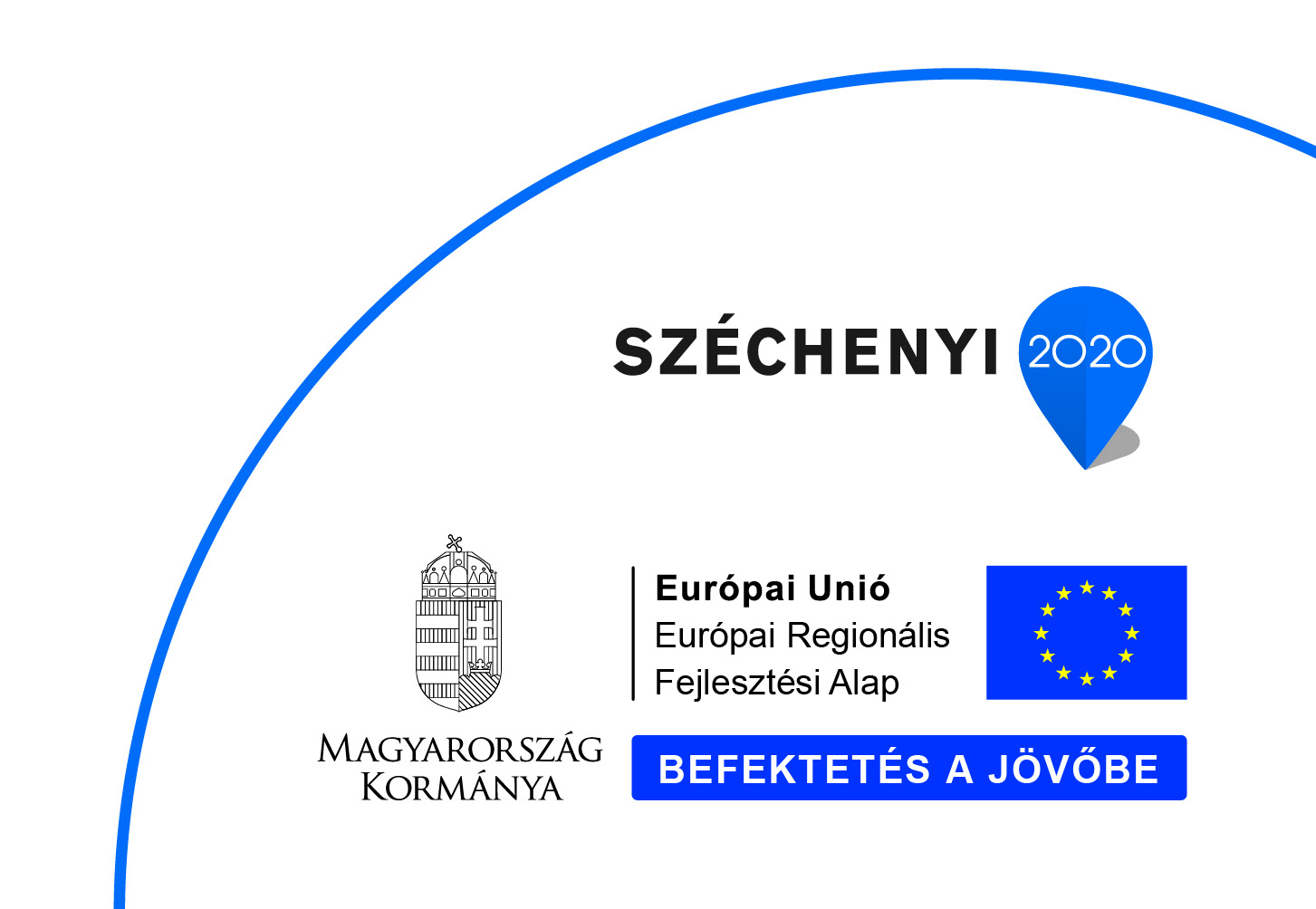 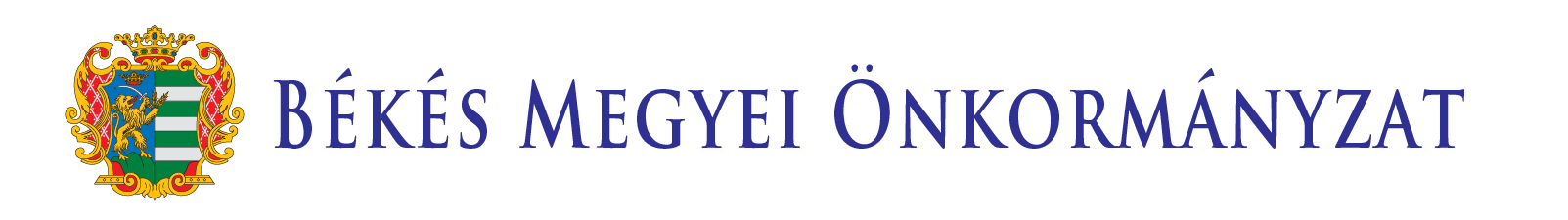 KÖSZÖNÖM megtisztelő figyelmüket, RÉSZVÉTELÜKET!
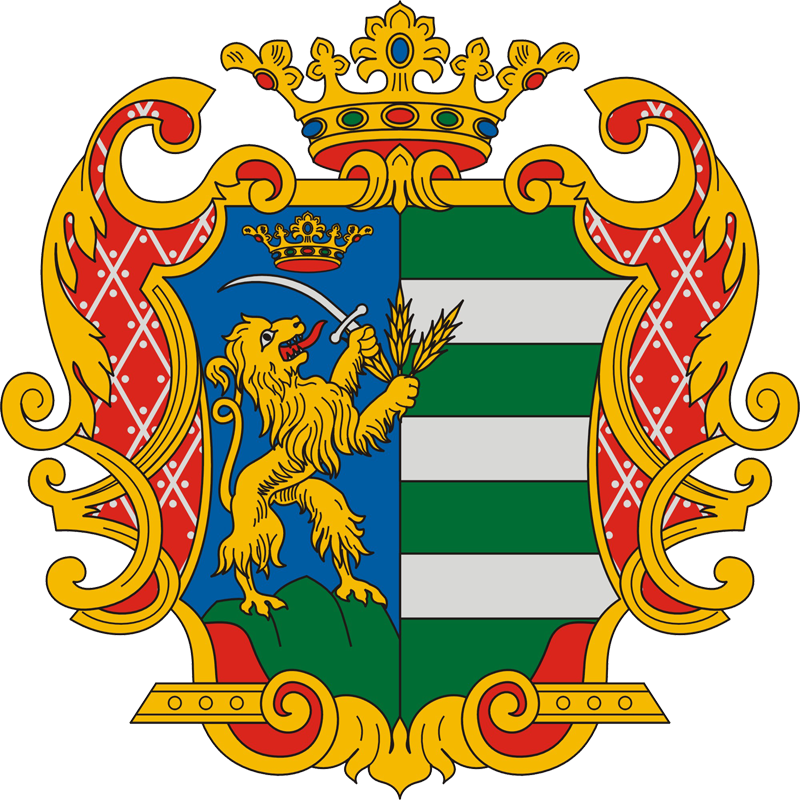